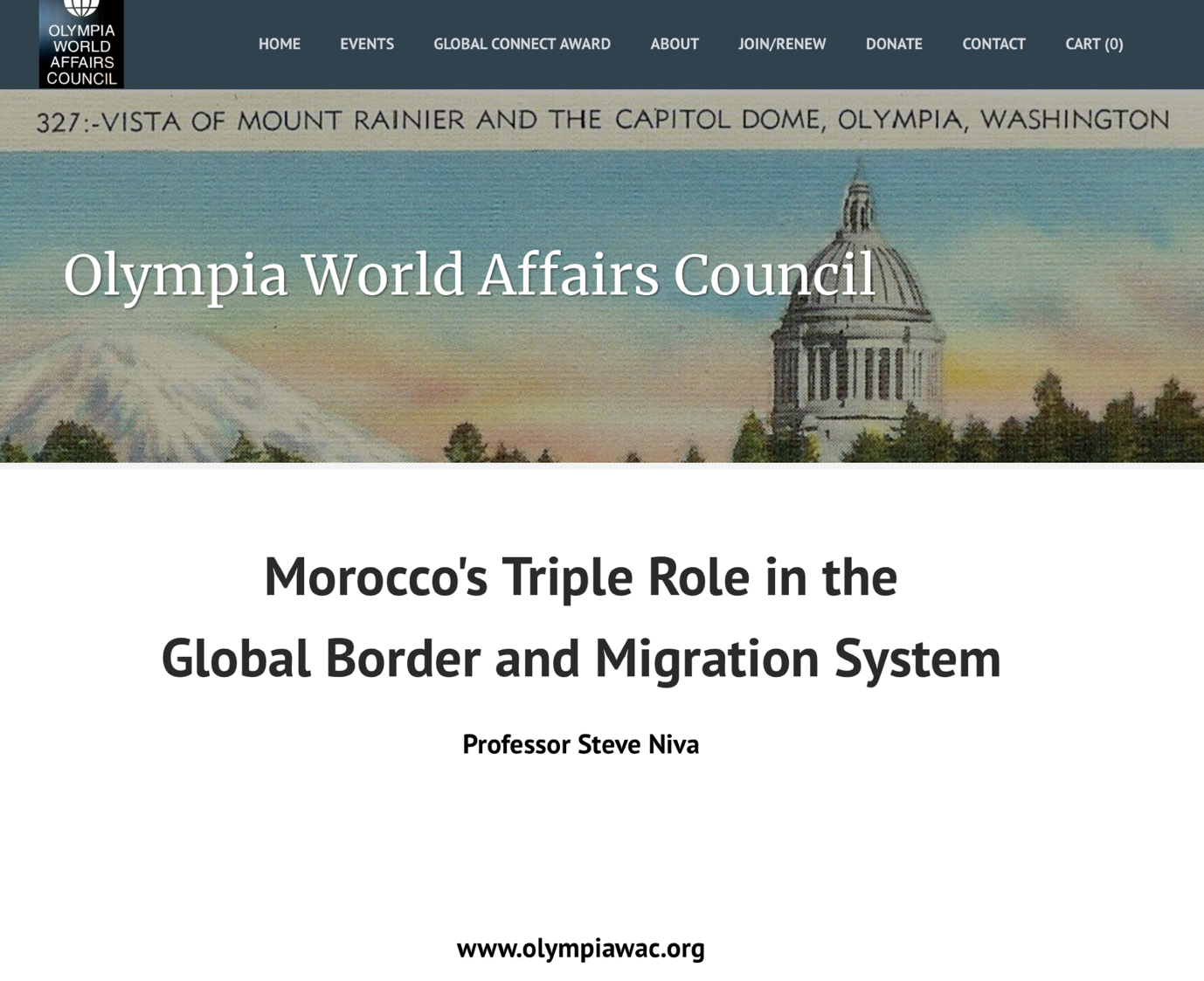 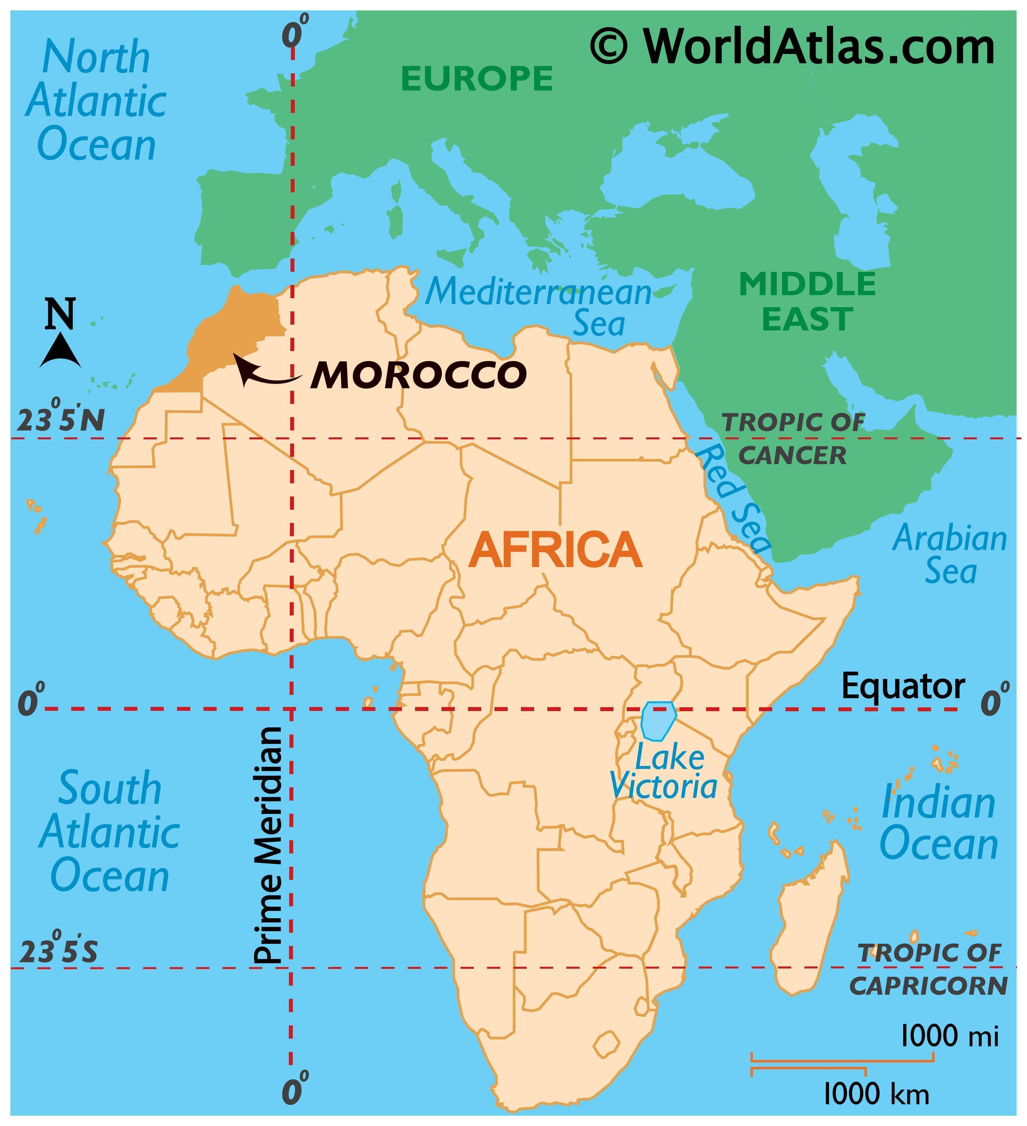 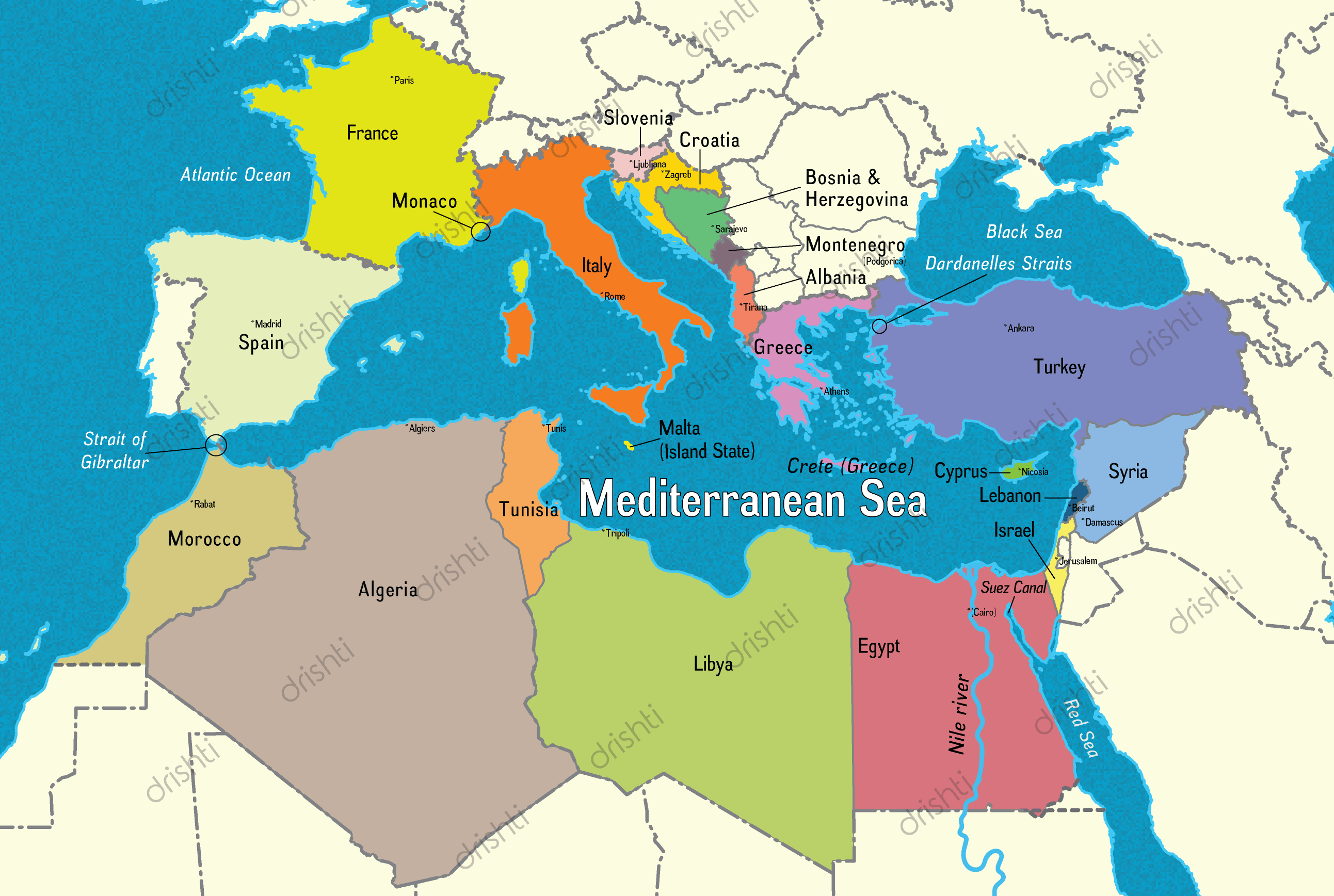 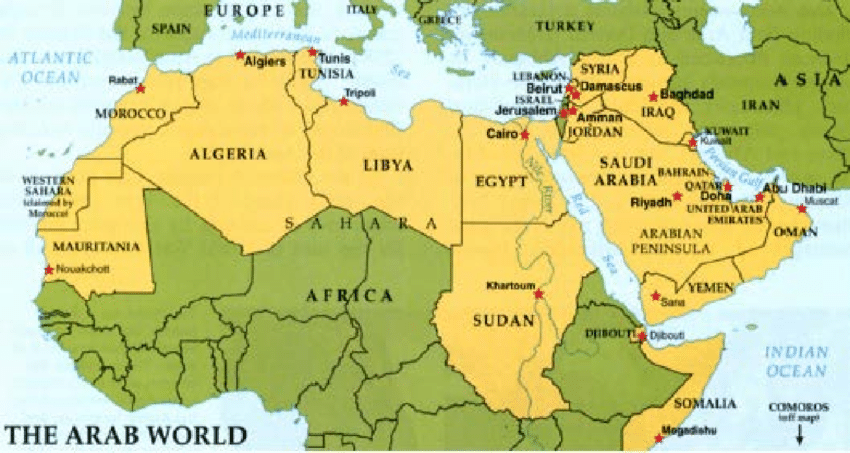 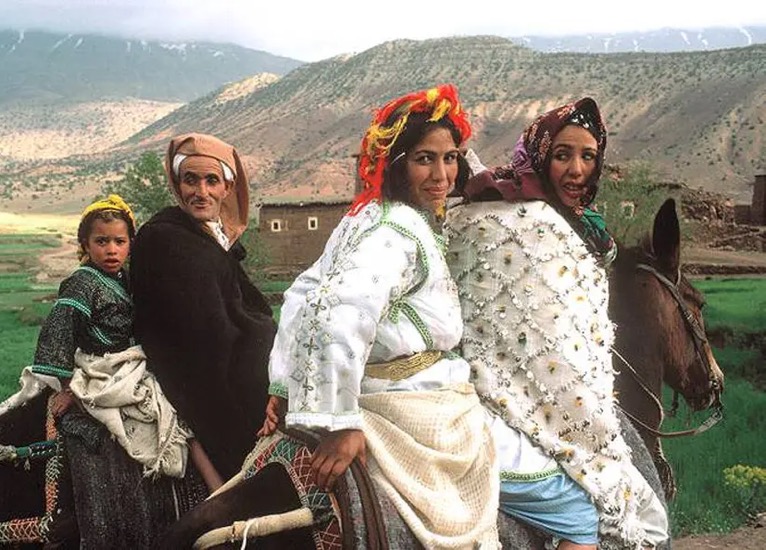 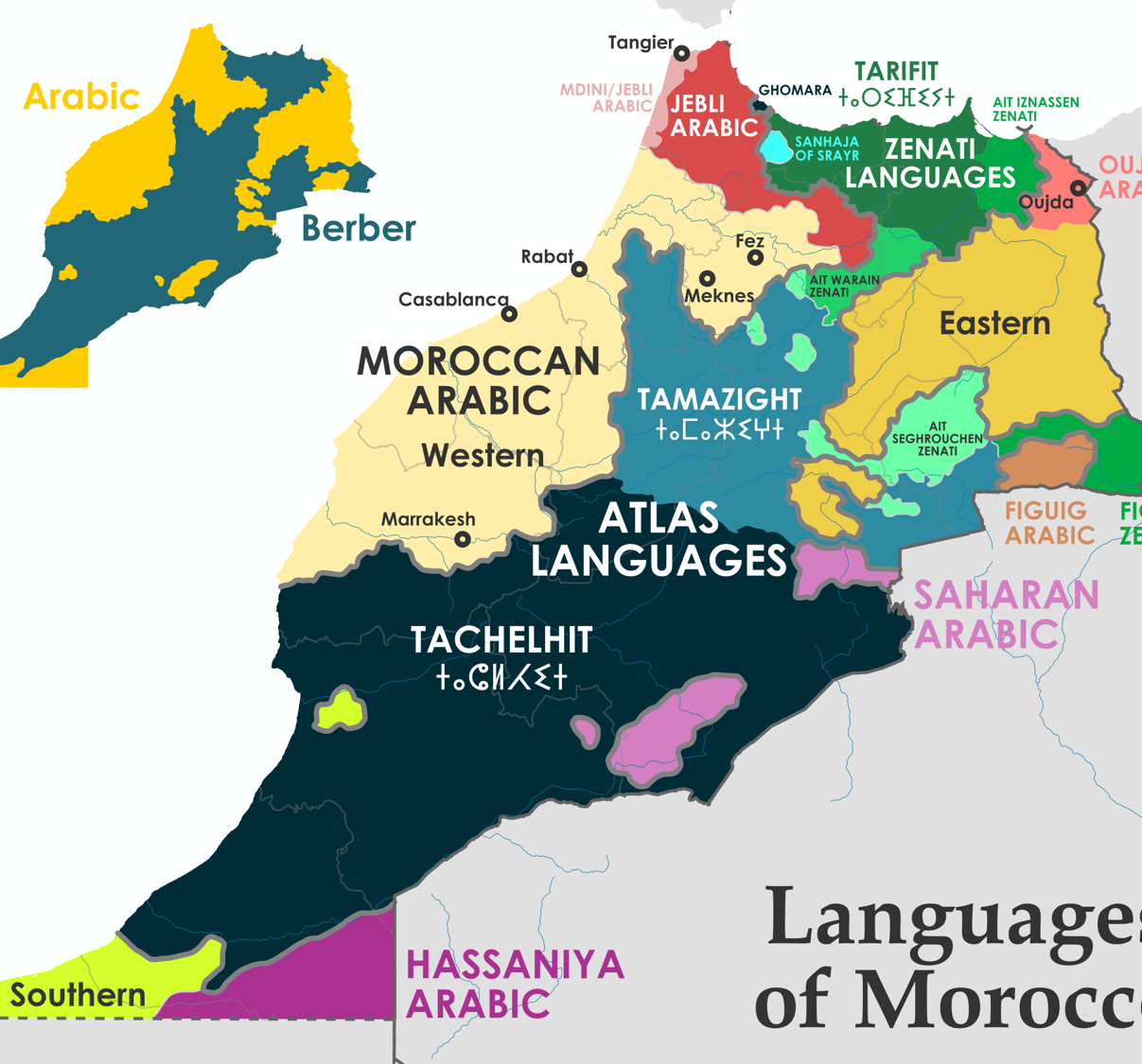 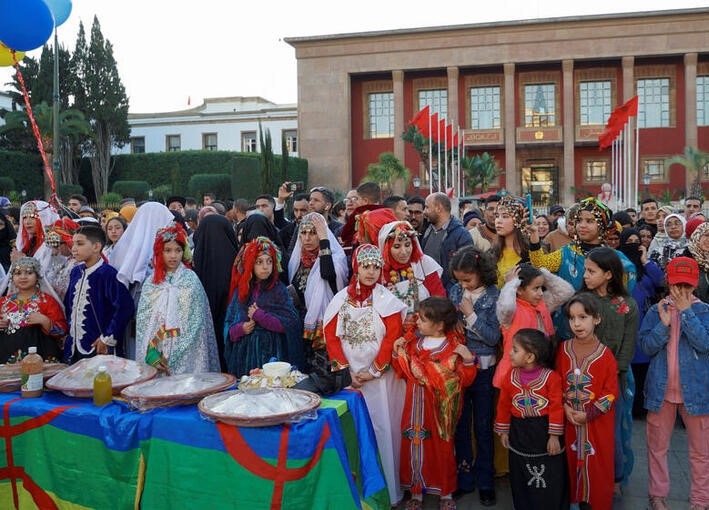 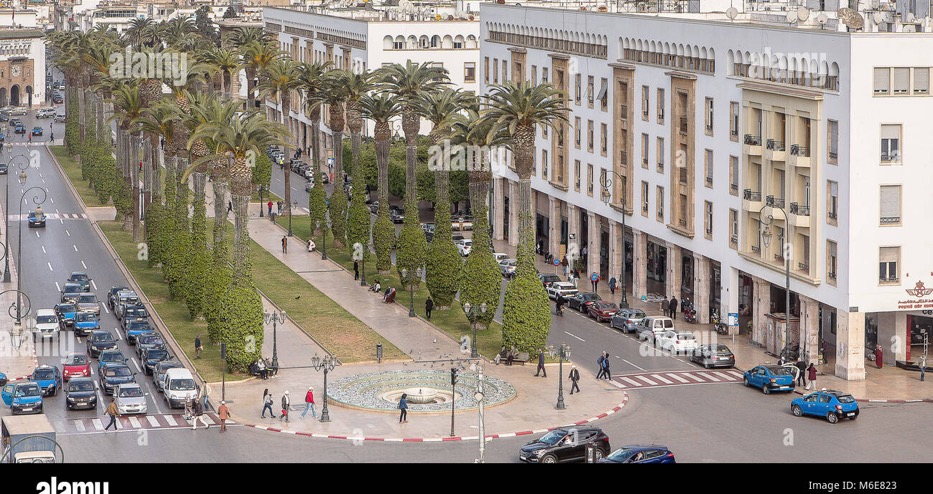 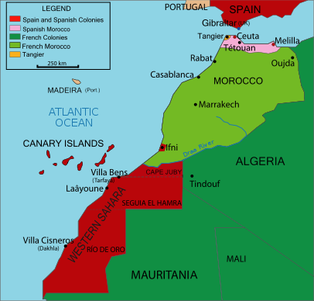 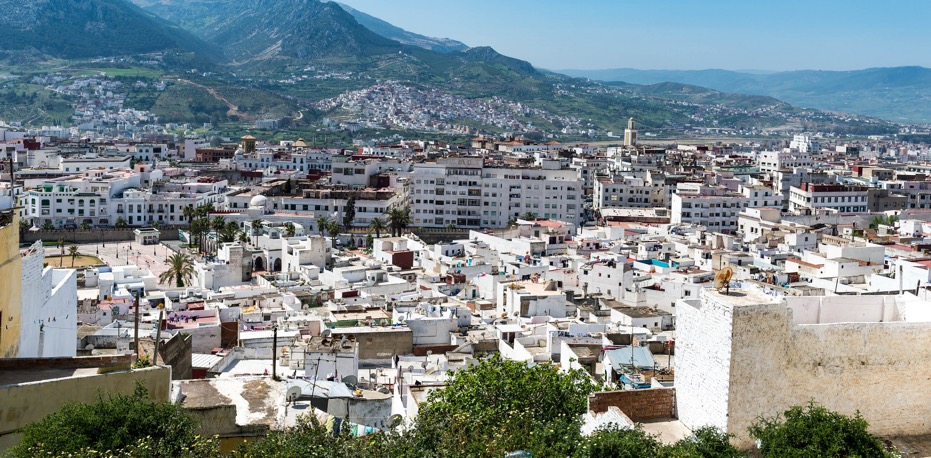 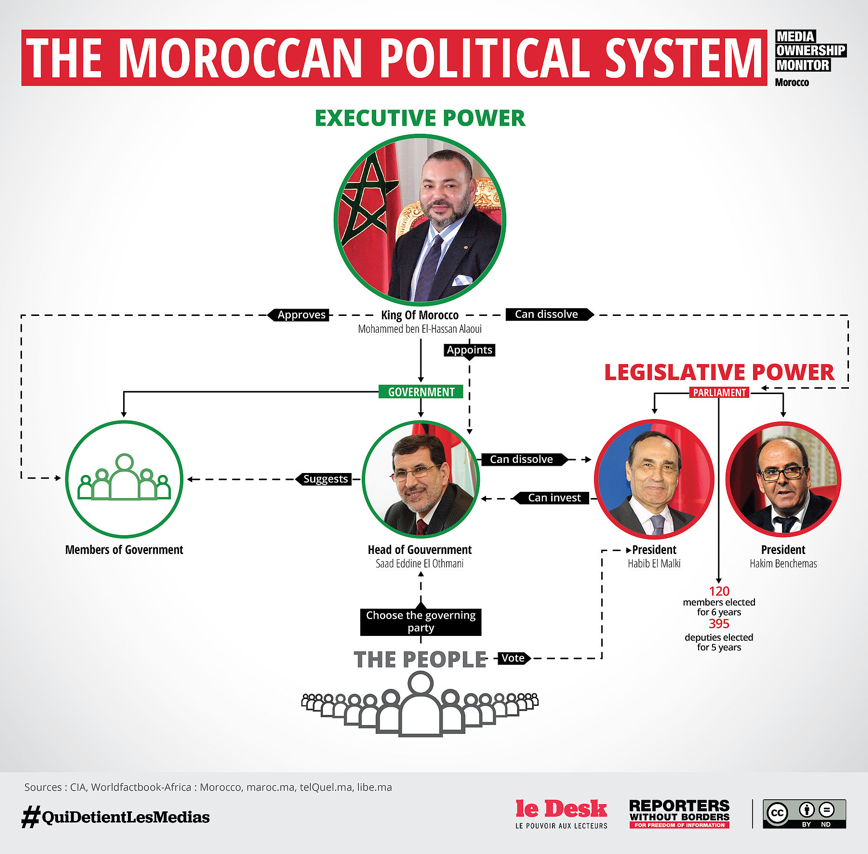 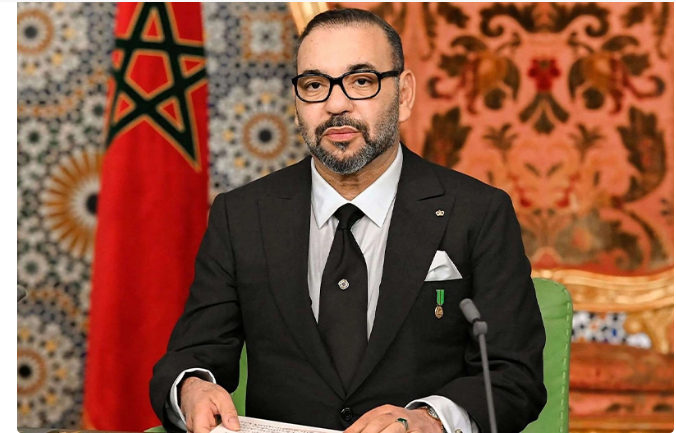 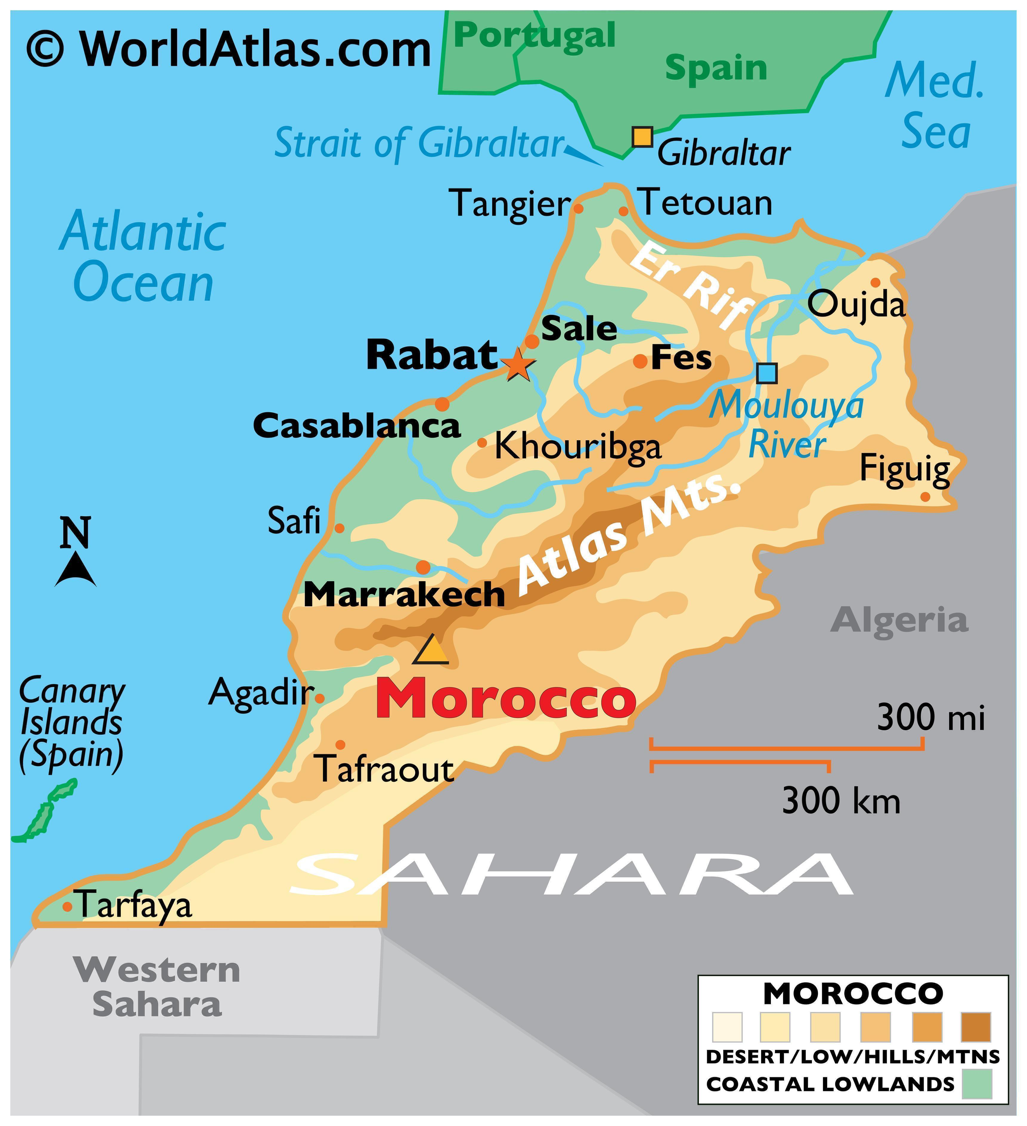 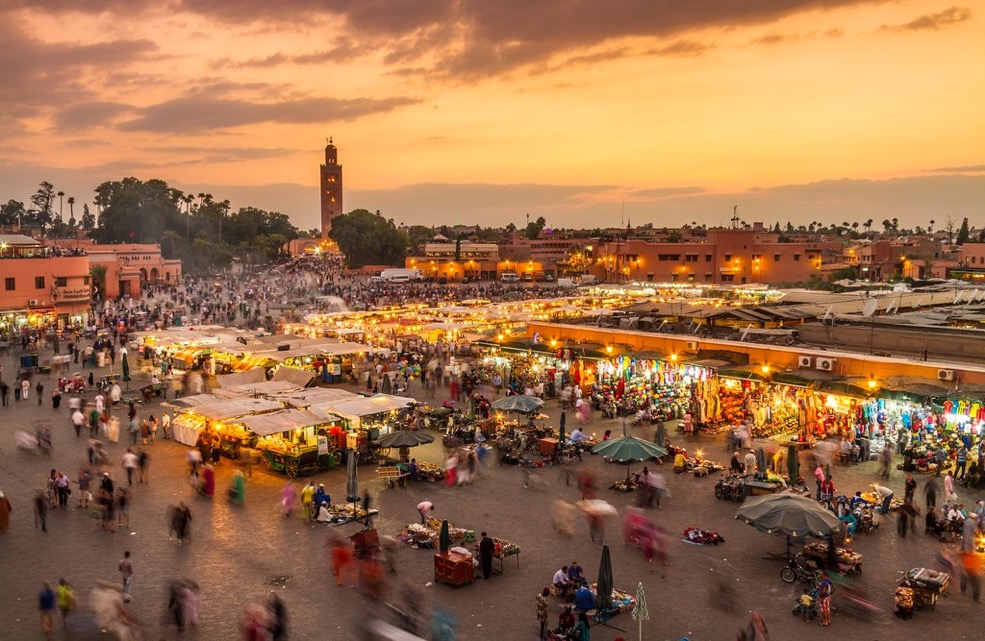 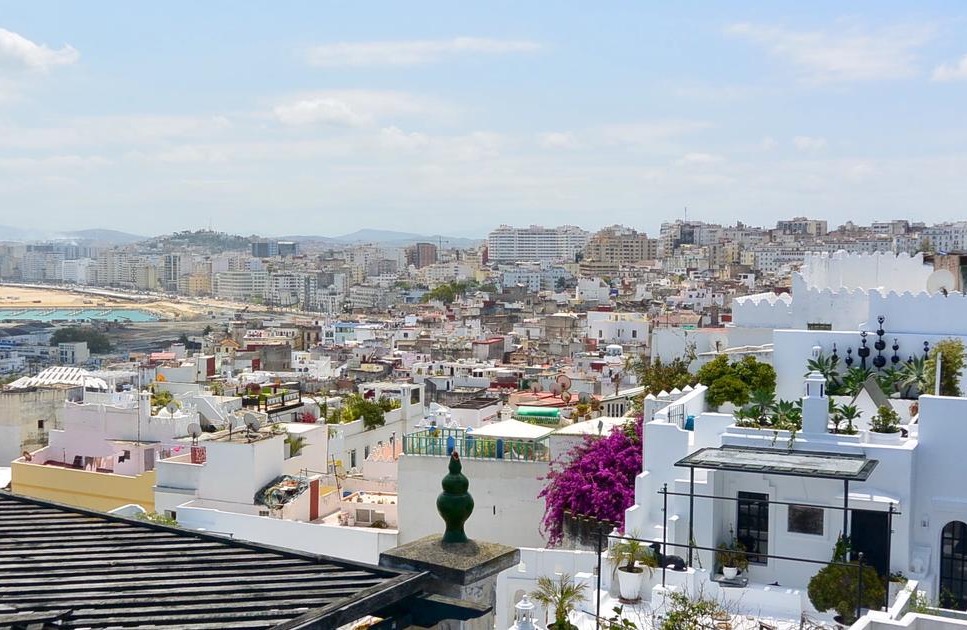 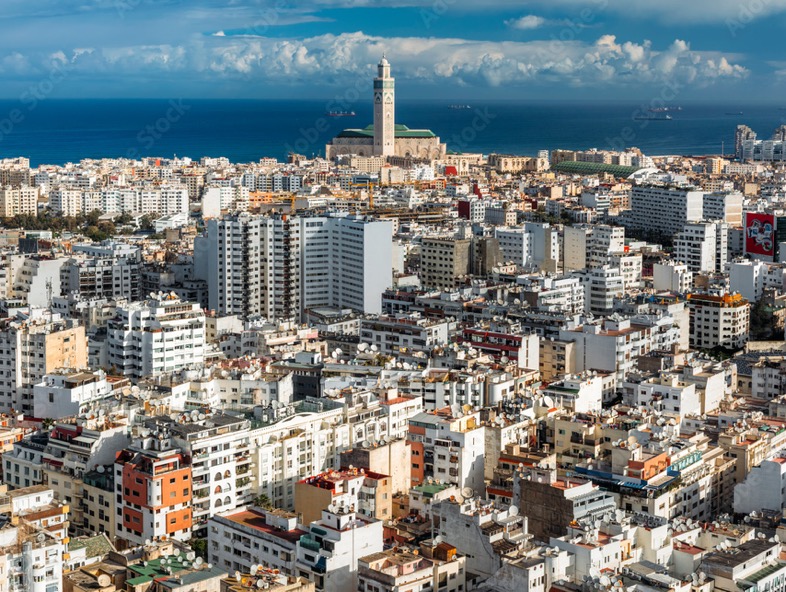 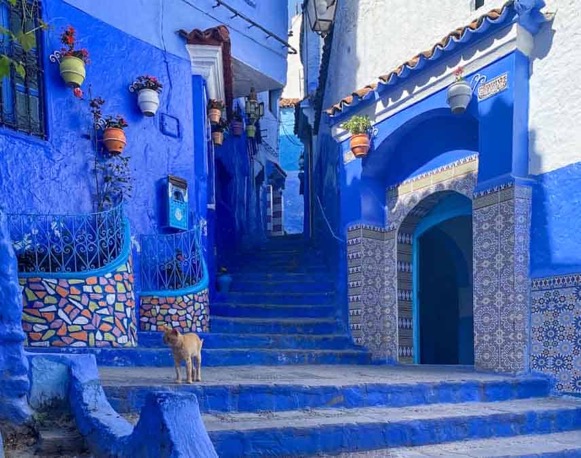 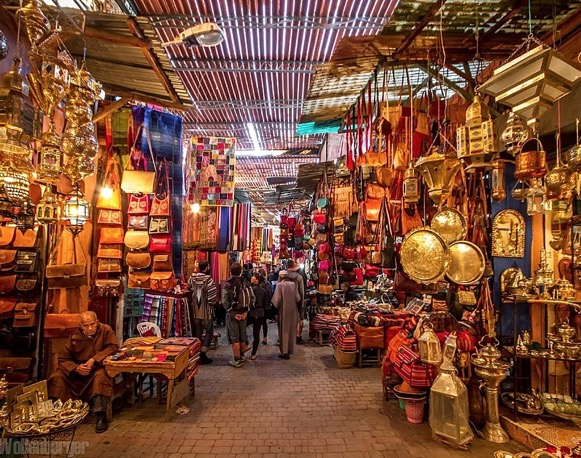 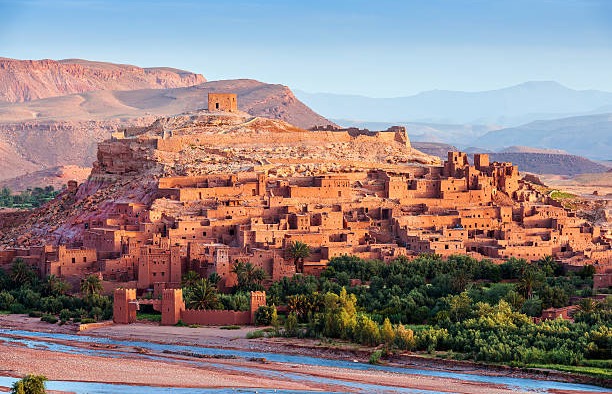 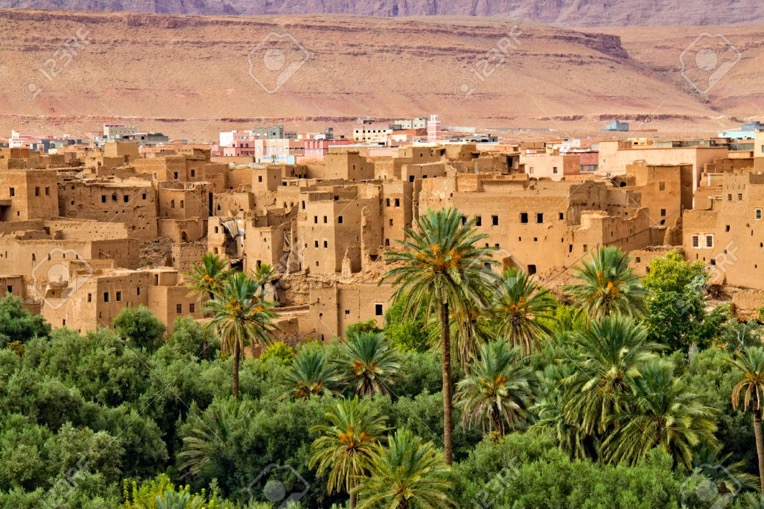 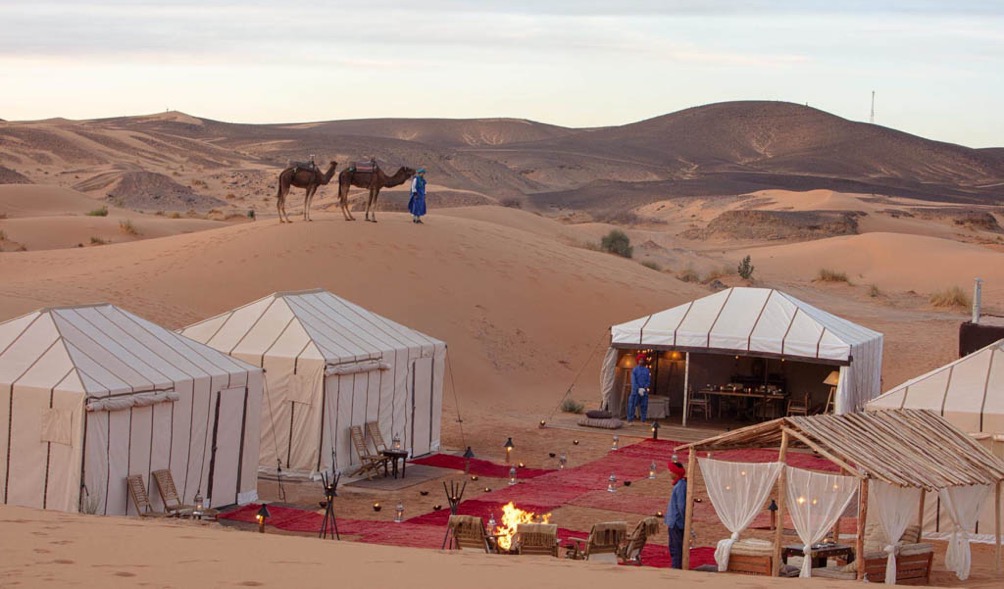 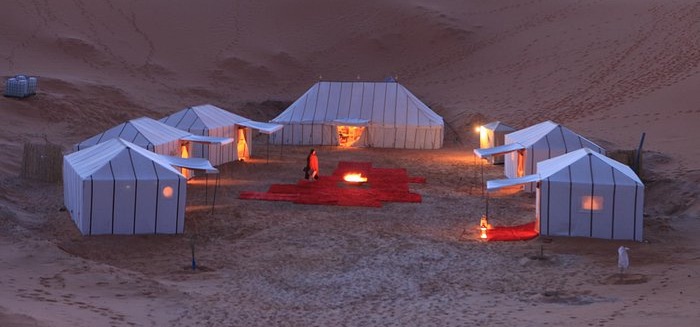 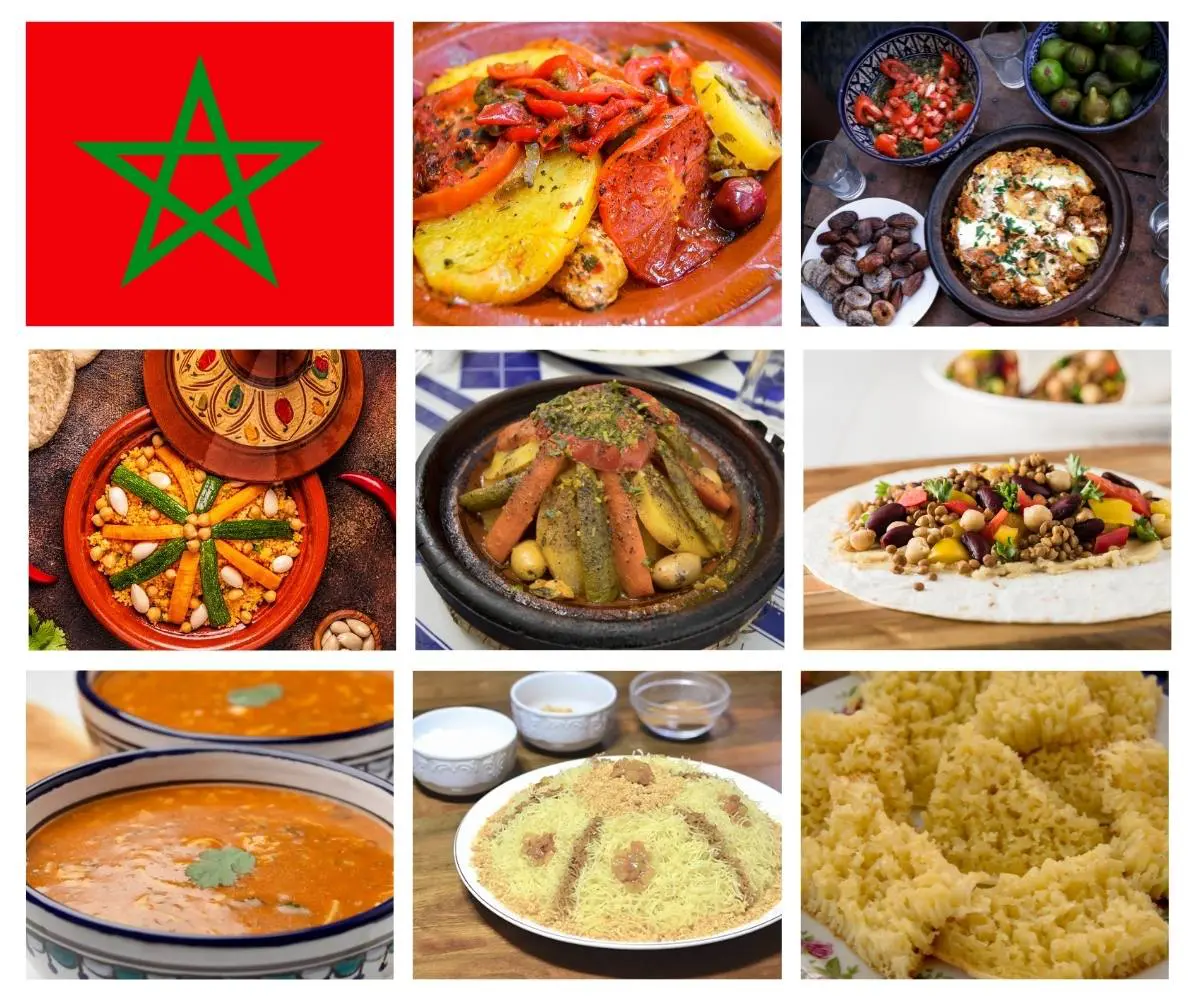 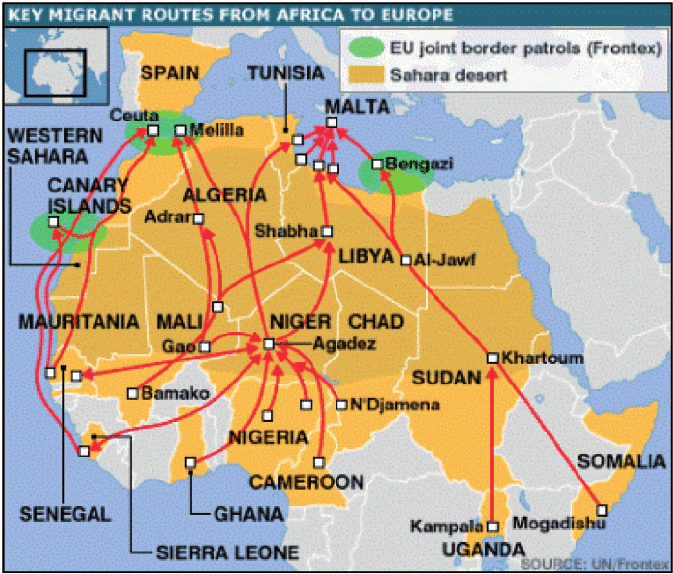 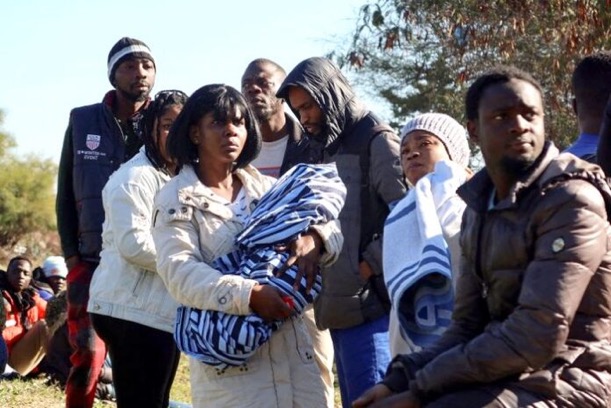 Morocco is also part of a different kind of travel itinerary to thousands of people who are seeking a better life
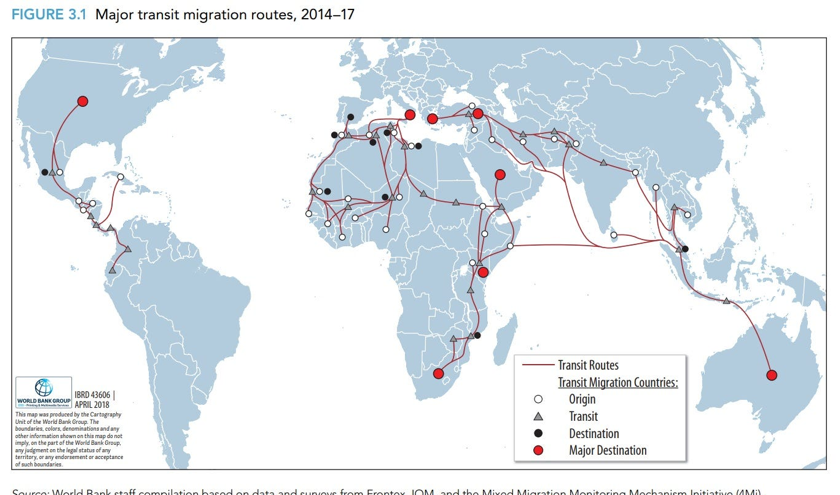 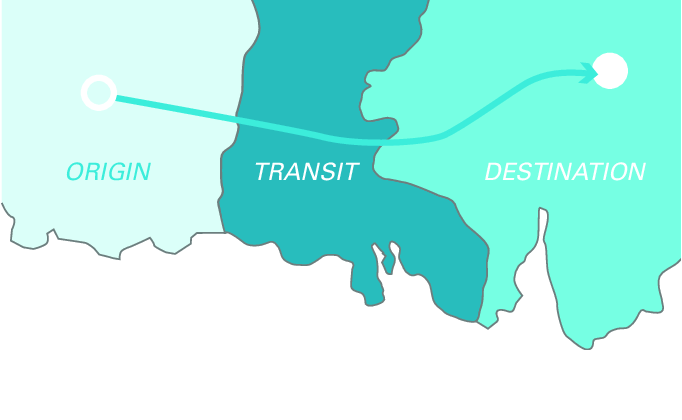 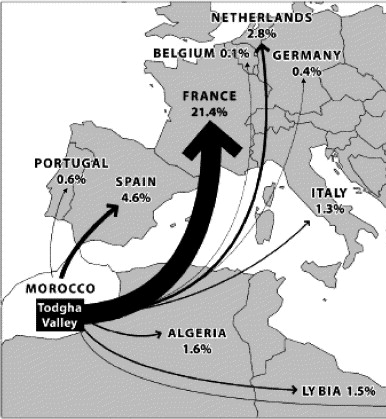 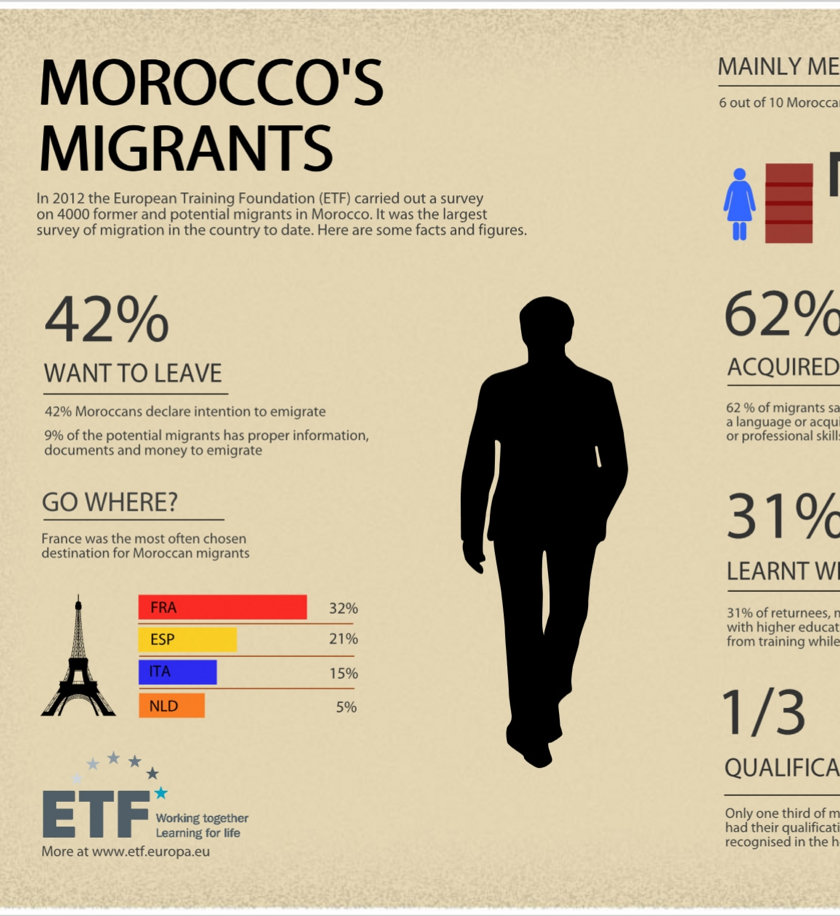 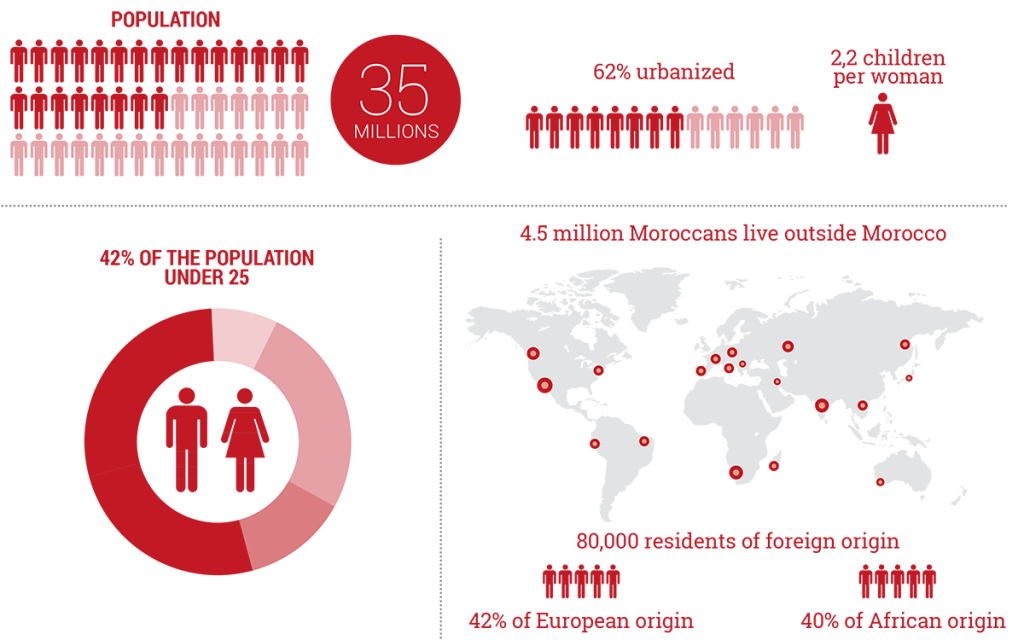 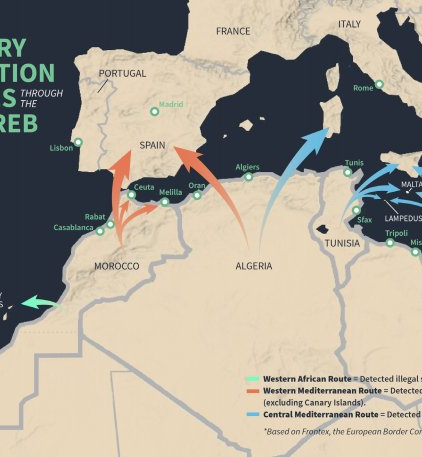 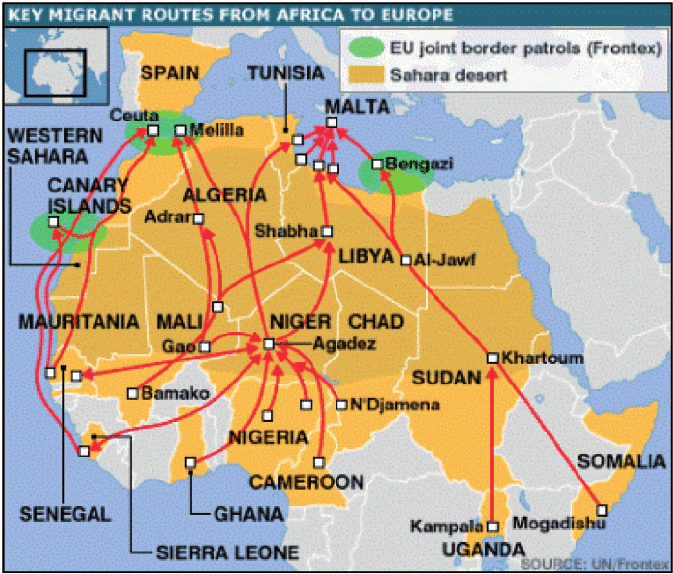 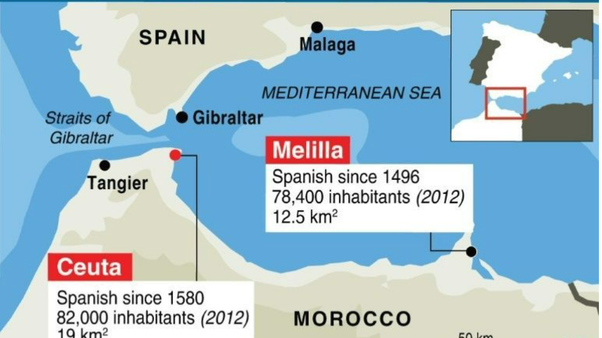 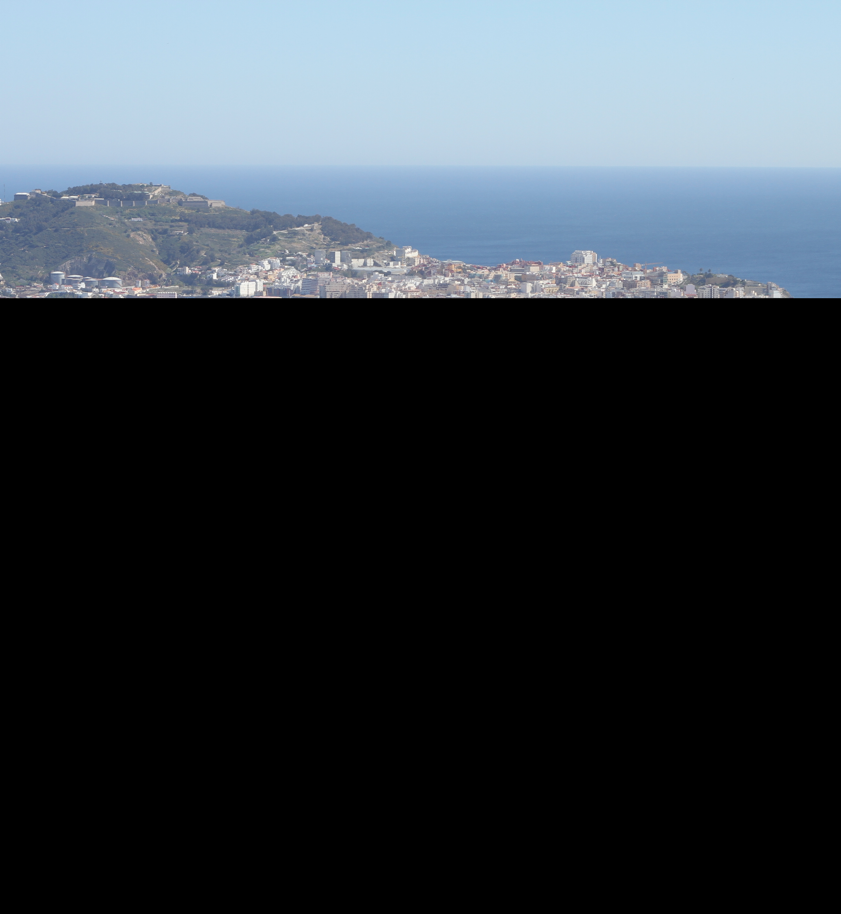 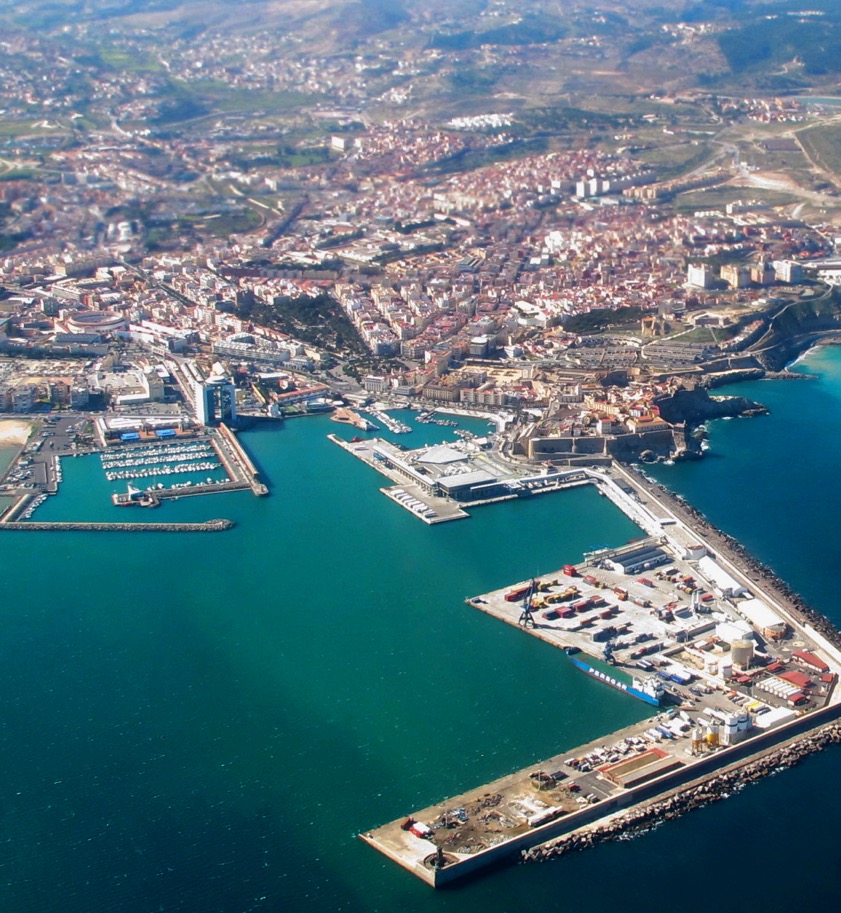 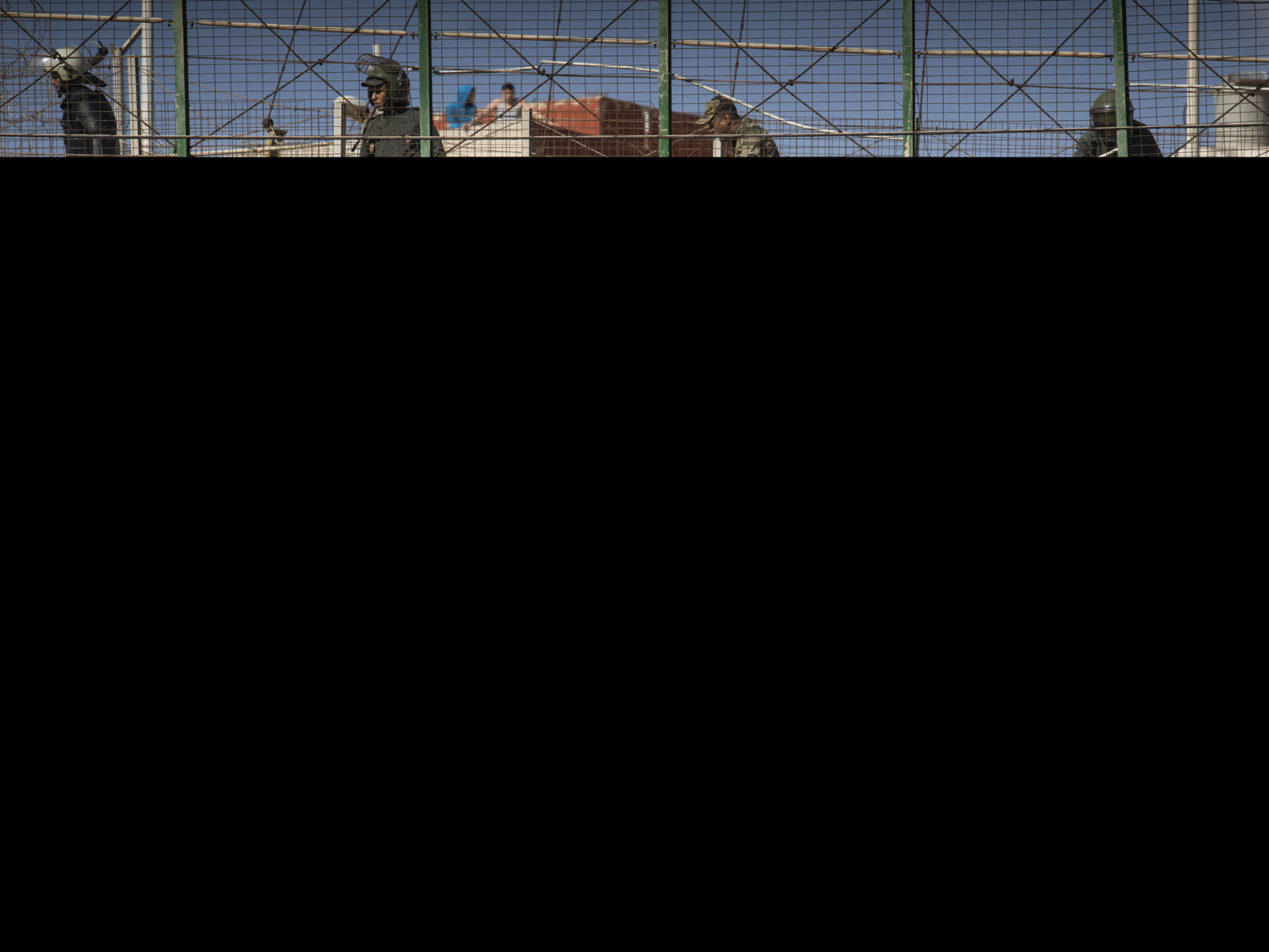 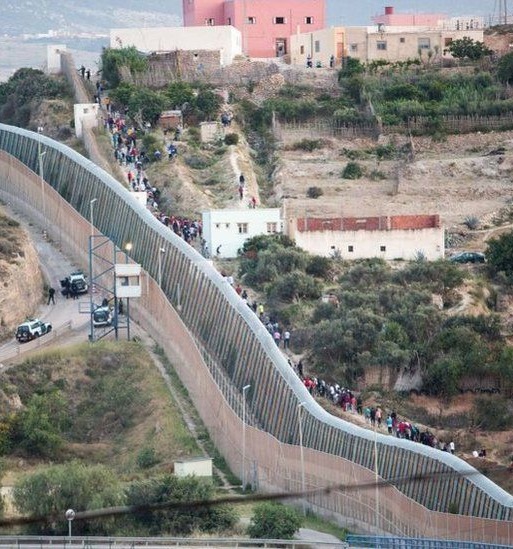 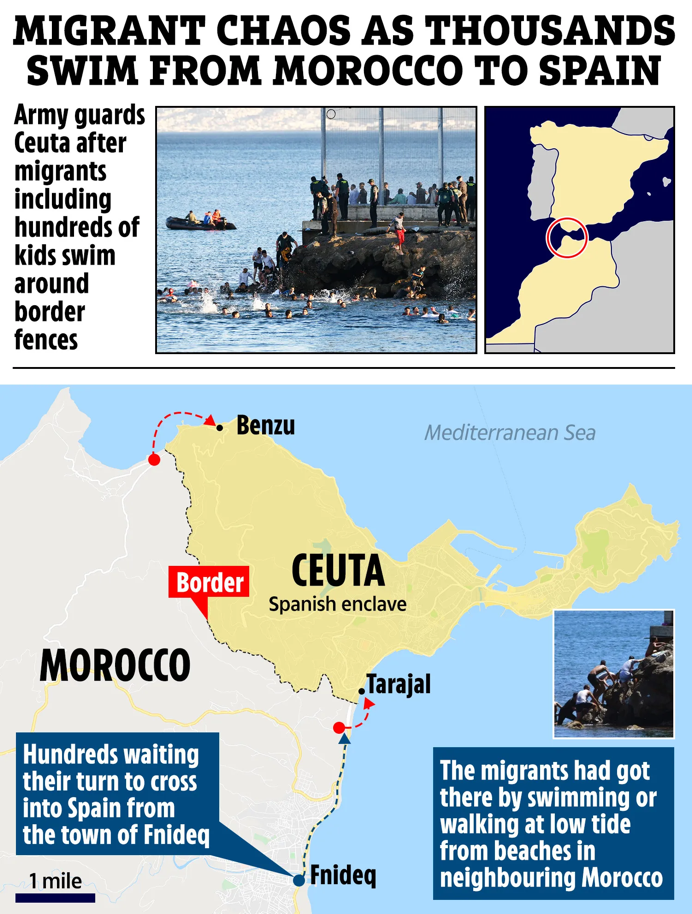 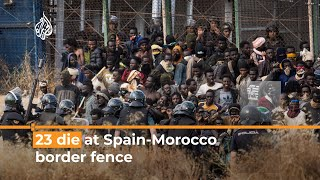 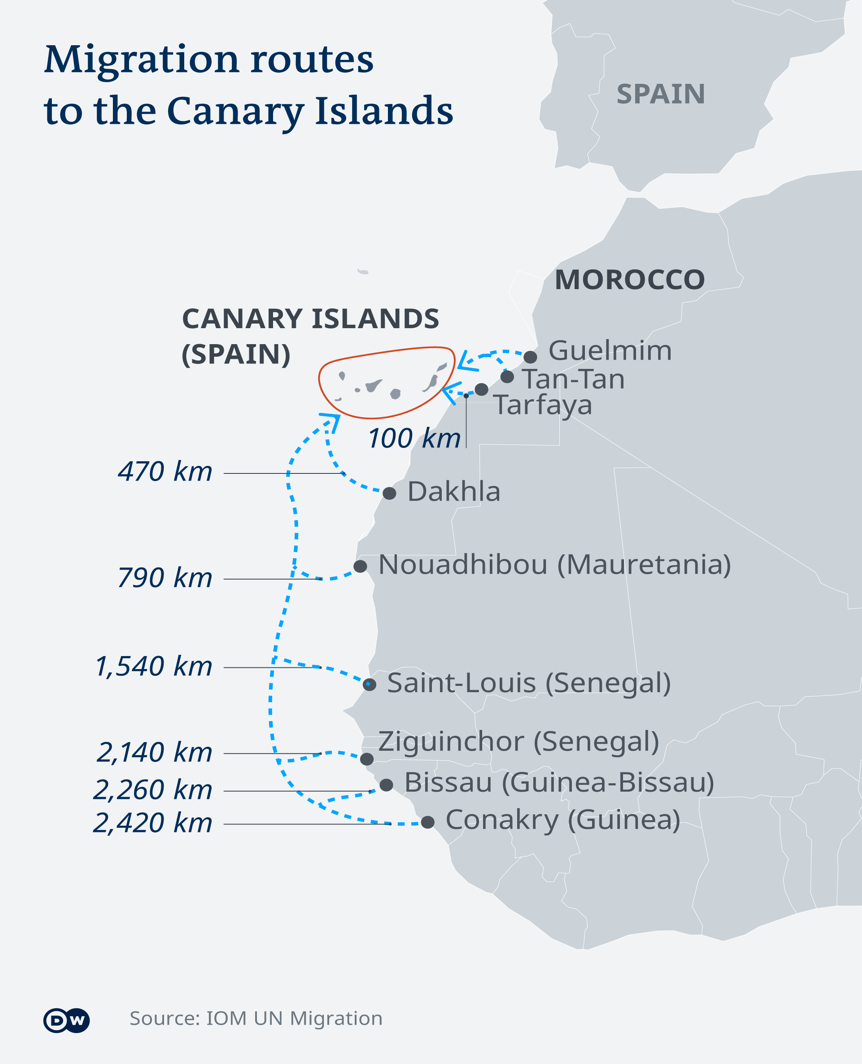 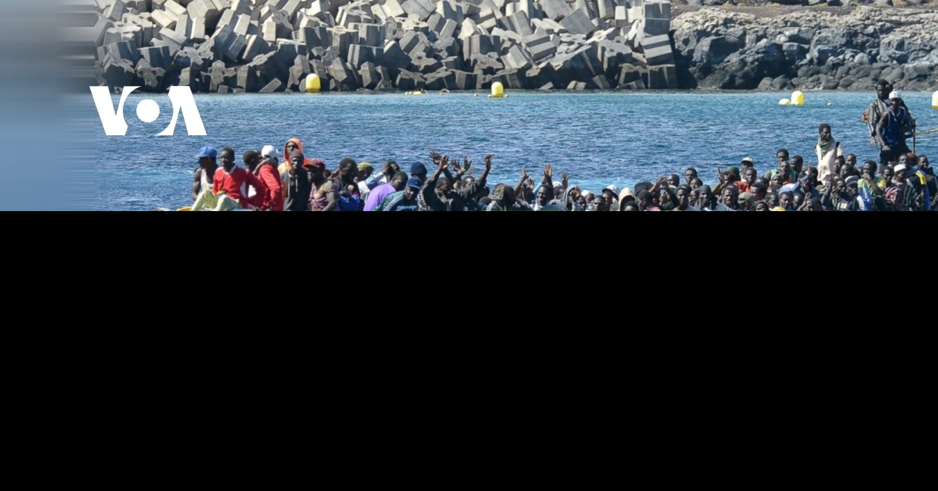 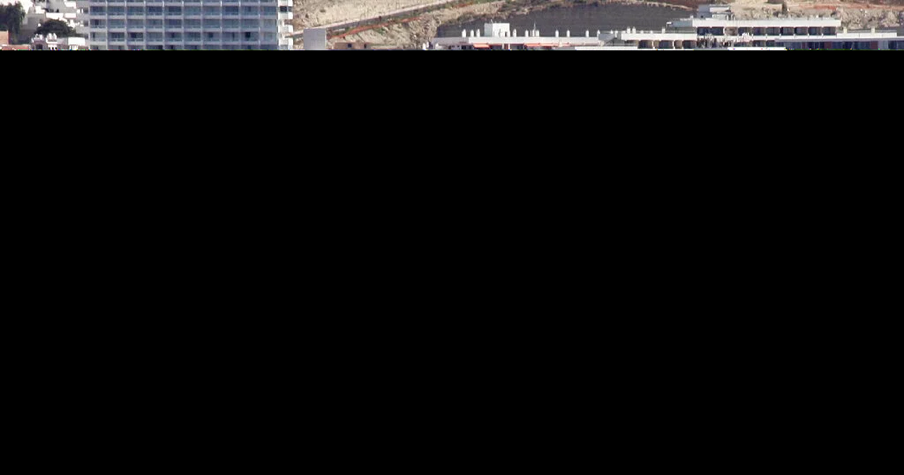 BORDER SECURITY PARADIGM
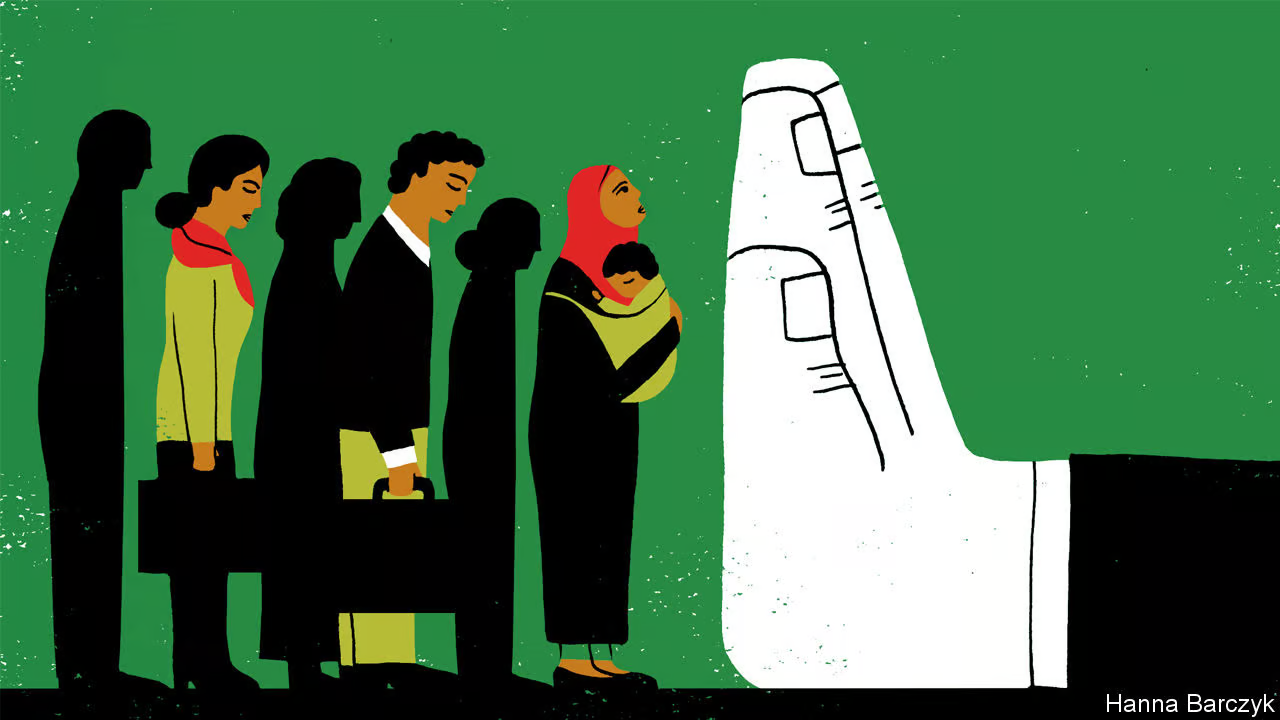 More States Hardening Borders
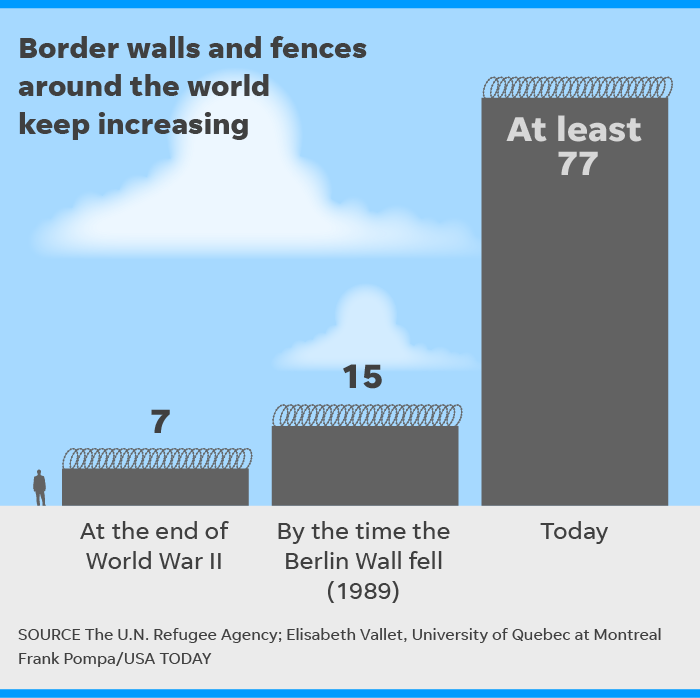 Global trend
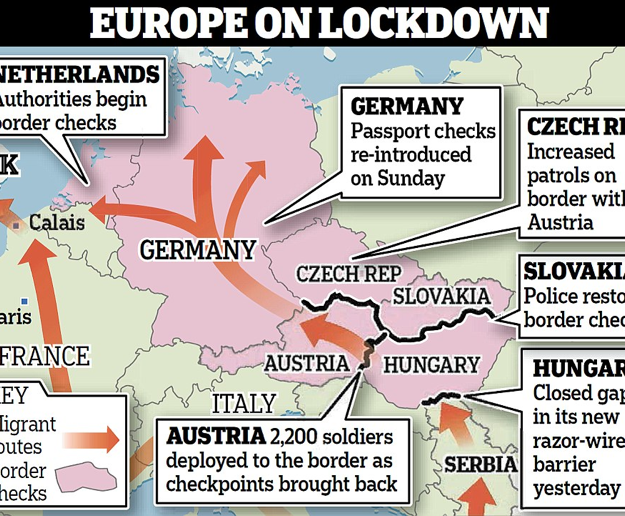 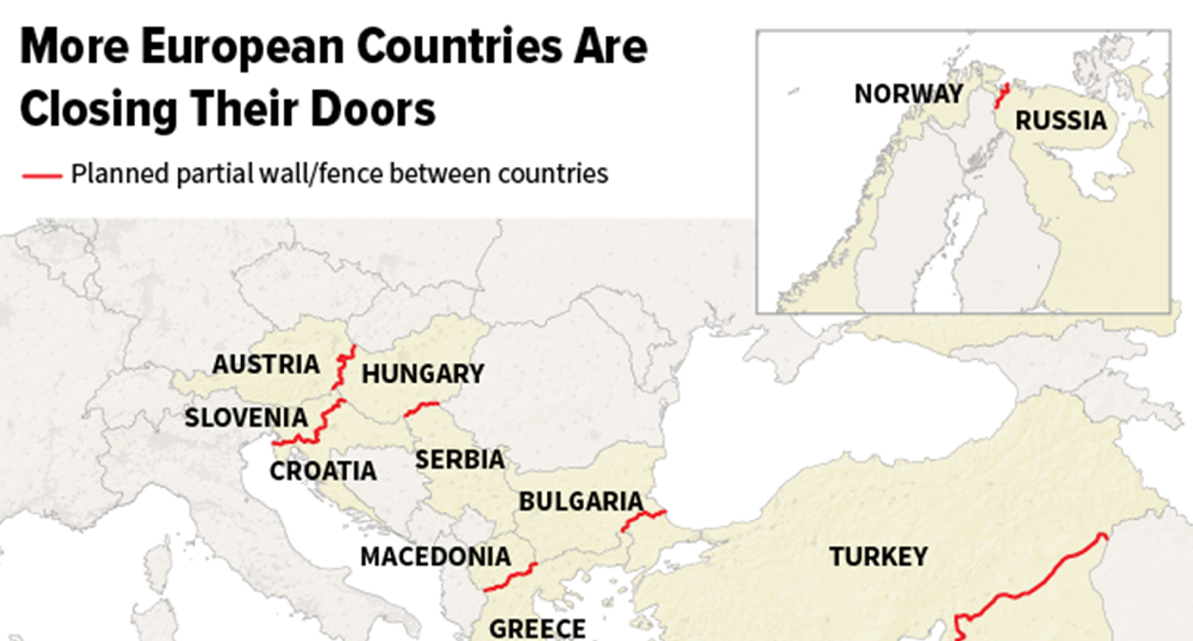 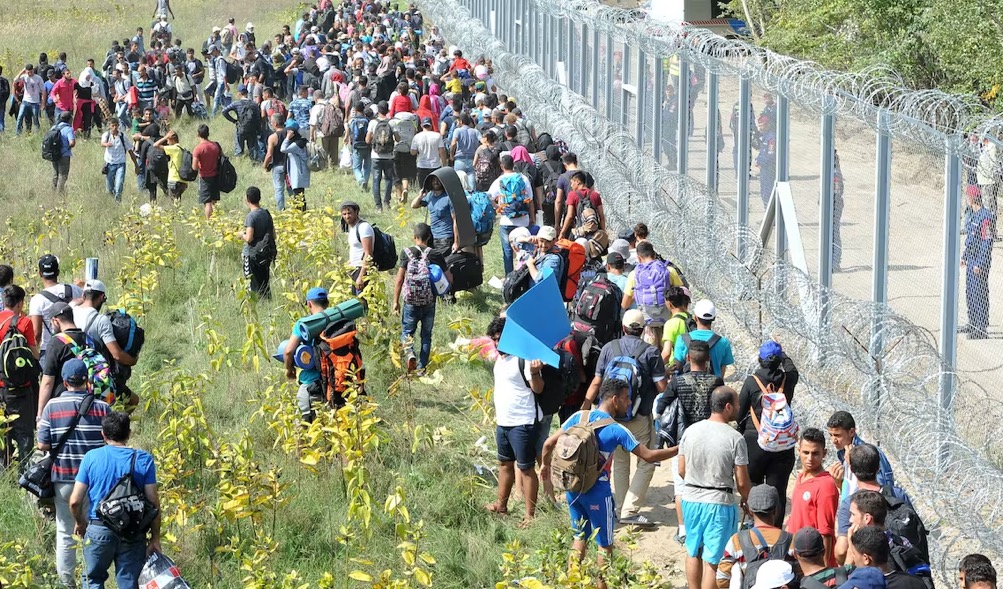 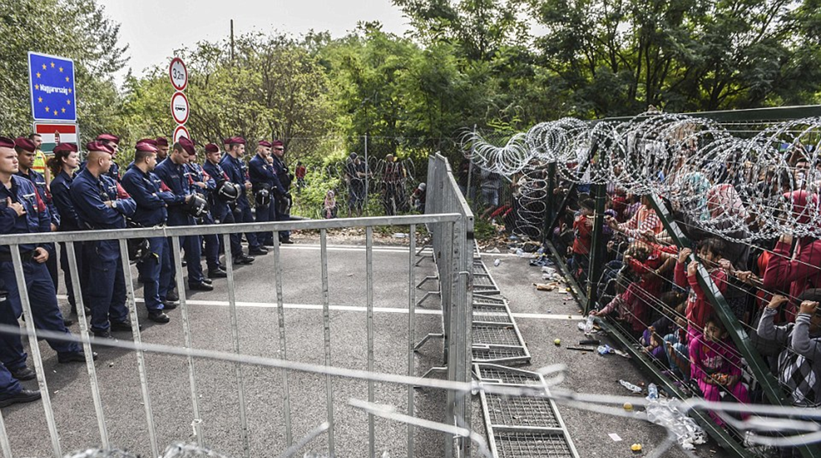 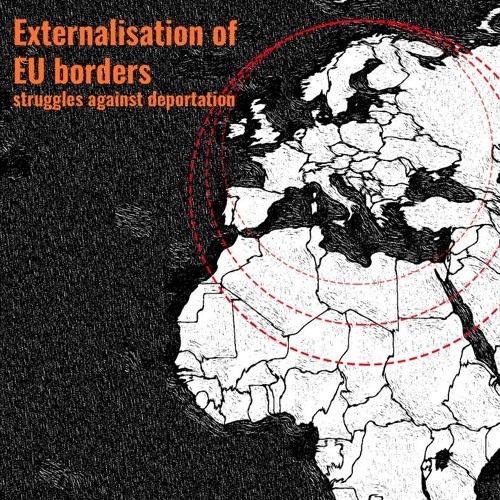 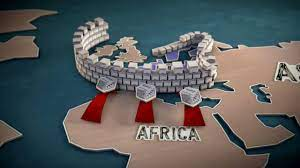 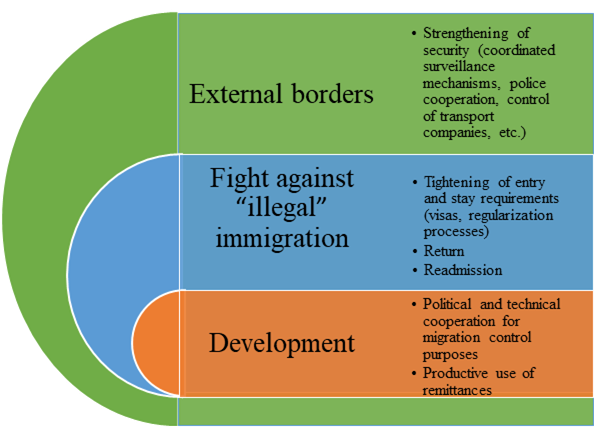 BORDER EXTERNALIZATION

BORDER EXTENTENSION
BORDER OFFHORING
BORDER OUTSOURCING

GOAL:  Prevent migrants and refugees from reaching border to claim asylum
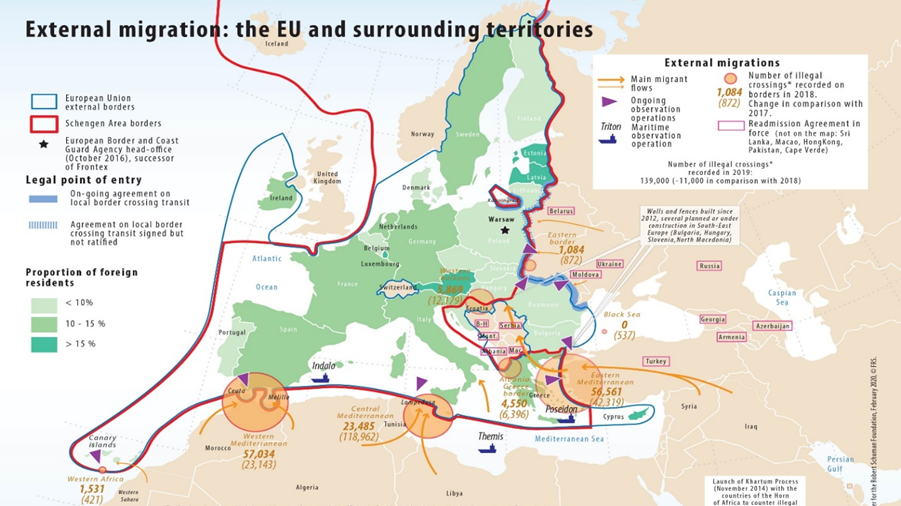 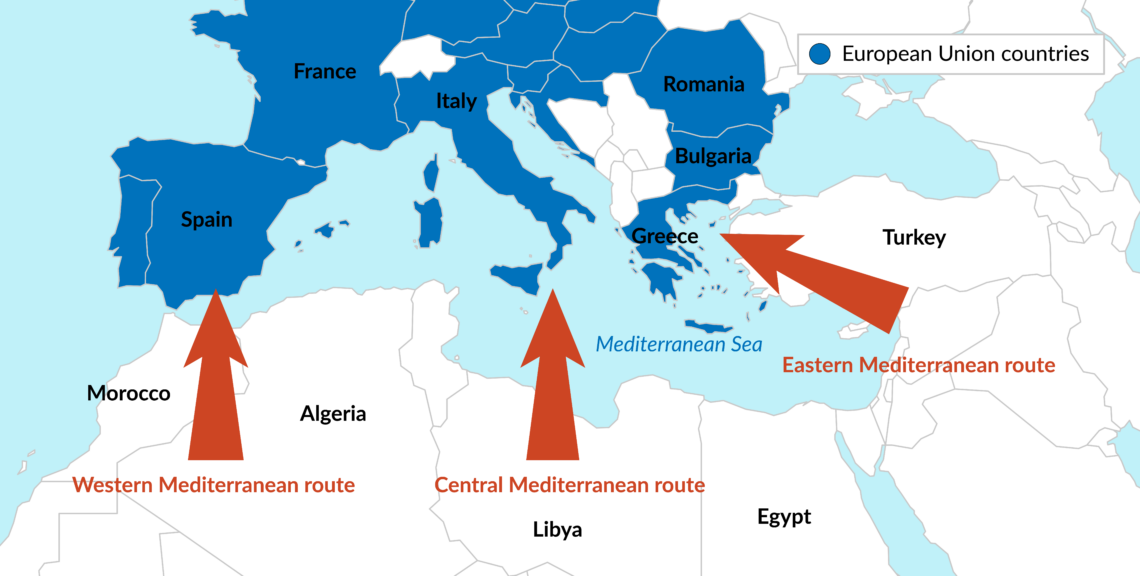 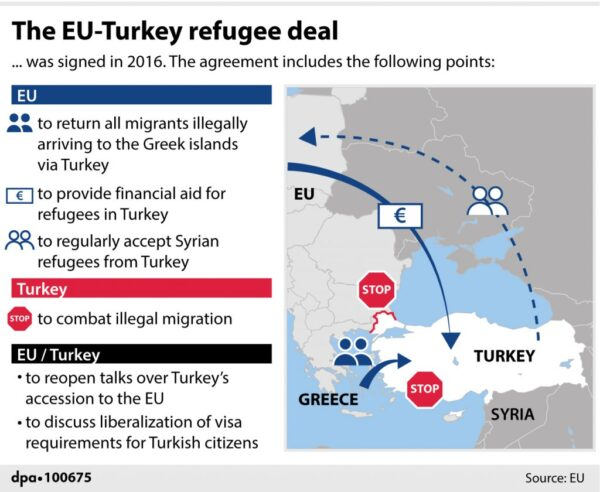 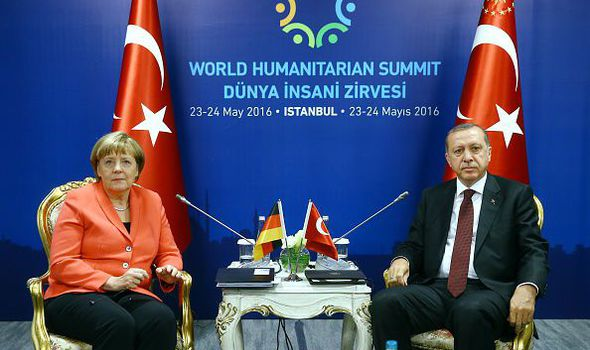 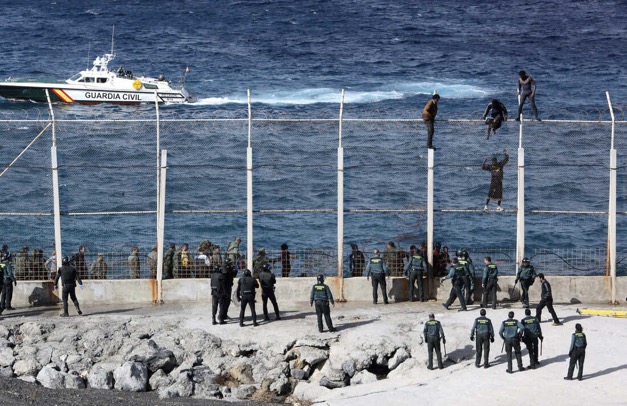 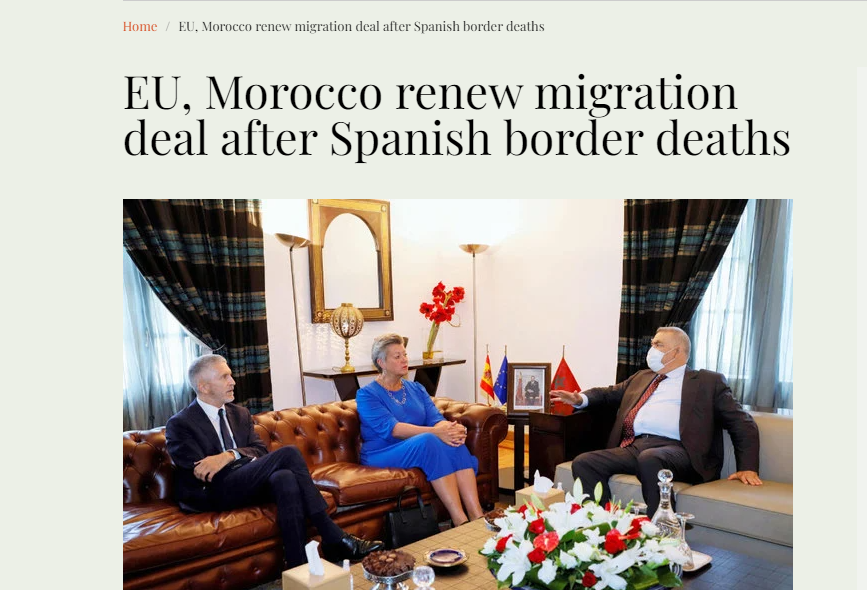 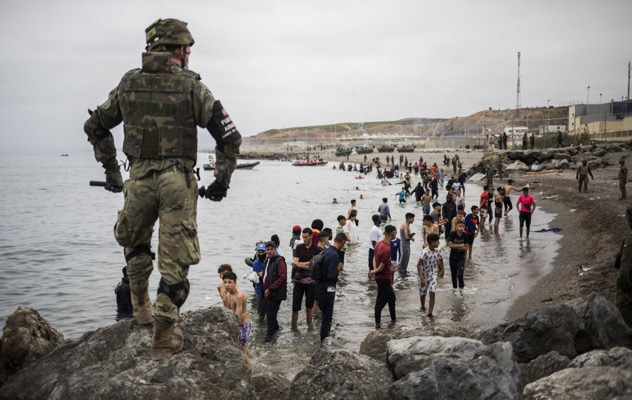 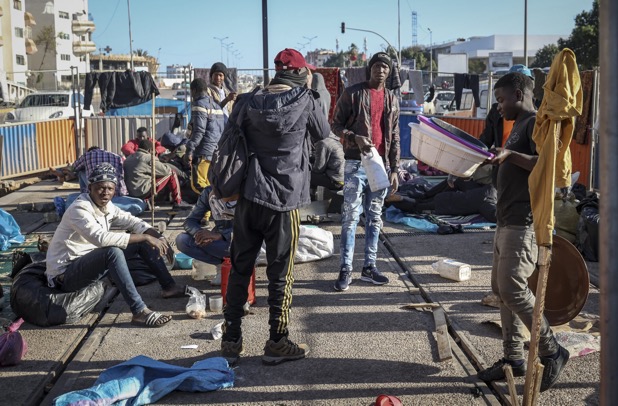 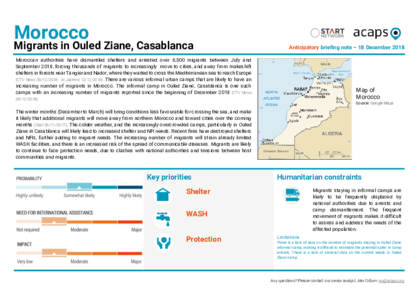 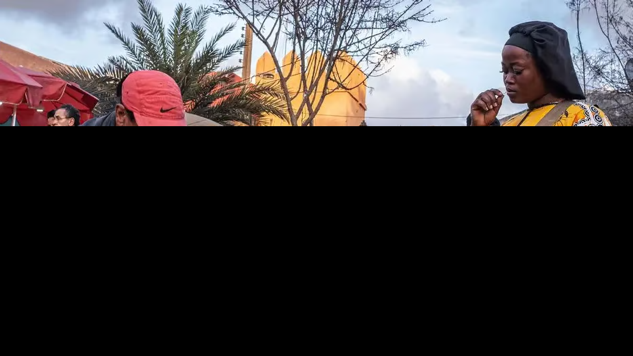 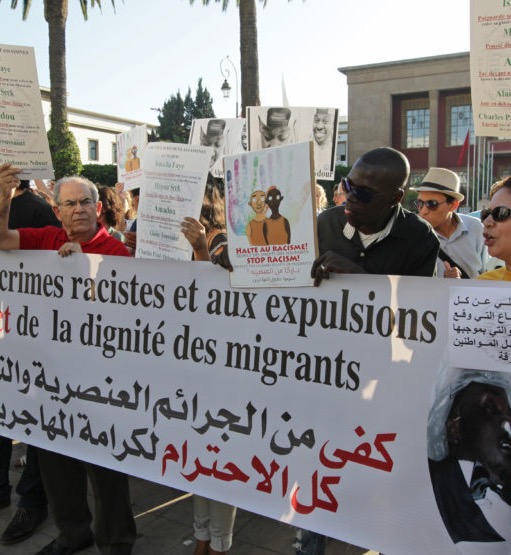 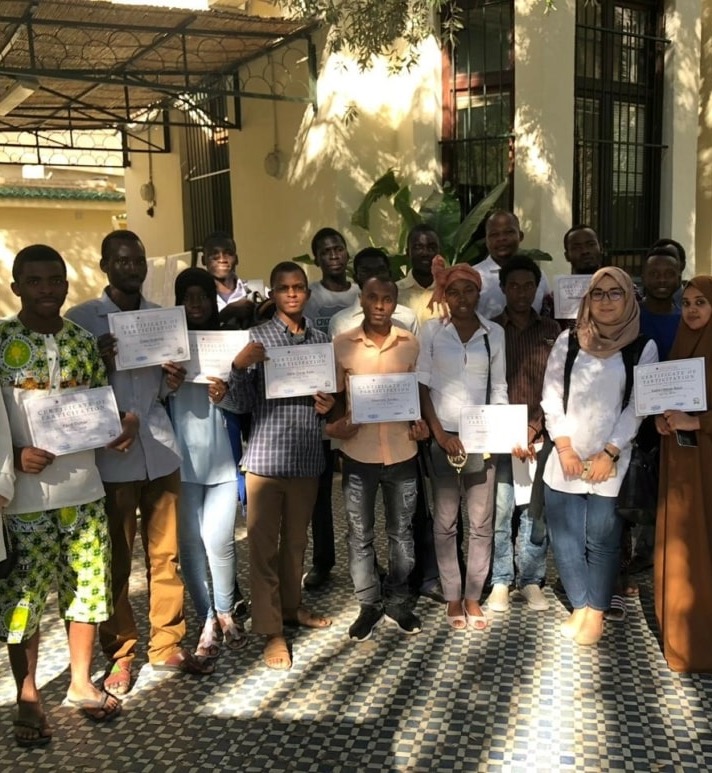 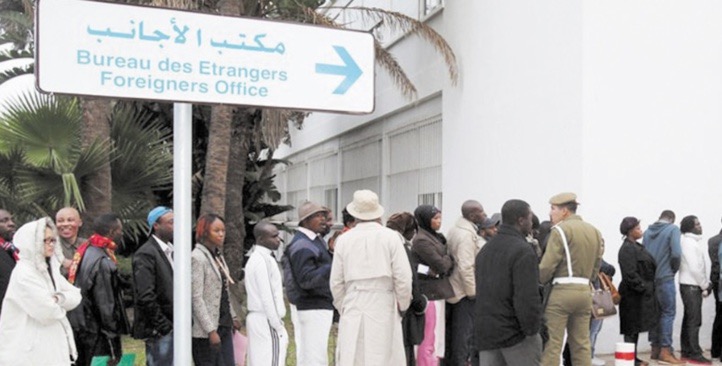 Interior Ministry: 50,000 Migrants Regularized in Morocco in 4 Years
Fifty thousand migrants residing in Morocco have been regularized since 2014, interior minister Abdelouafi Laftit said Wednesday.
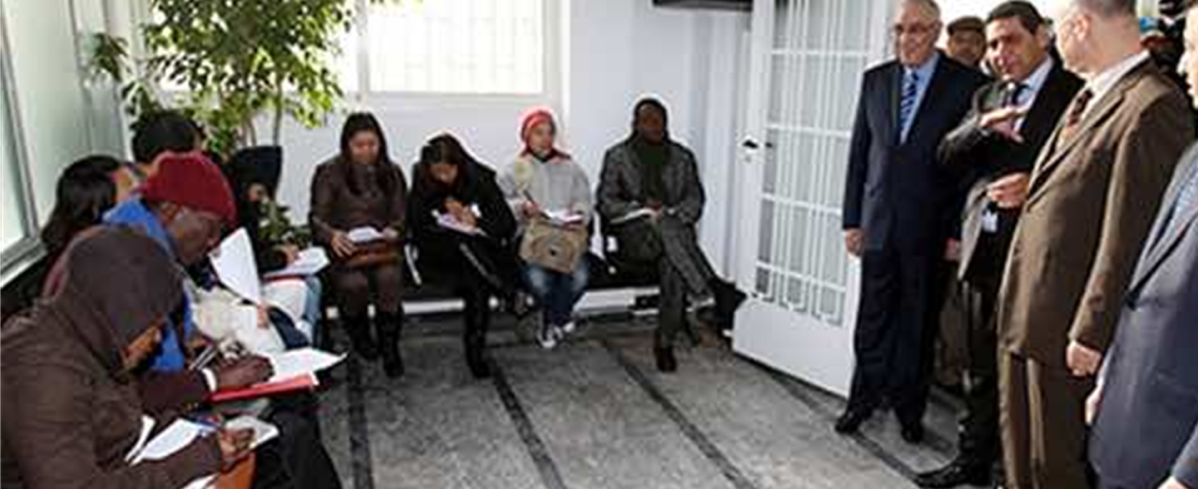 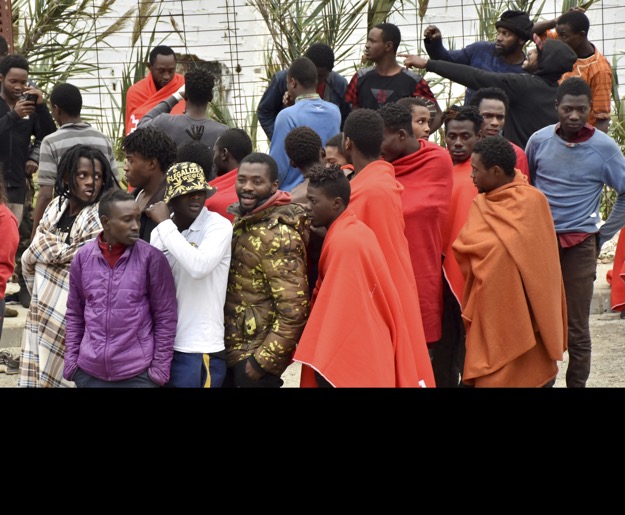 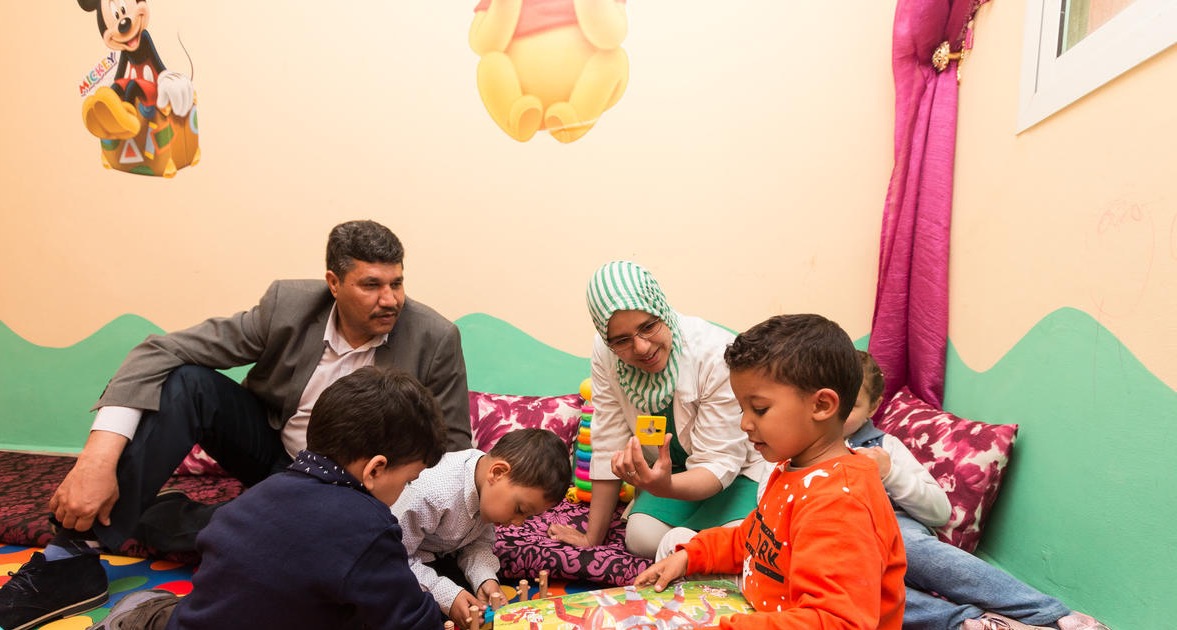 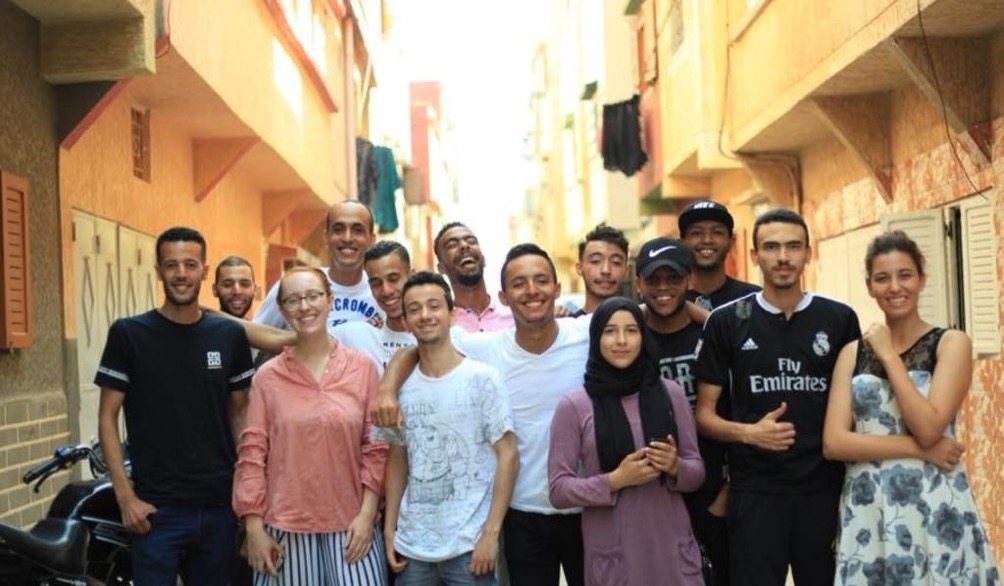 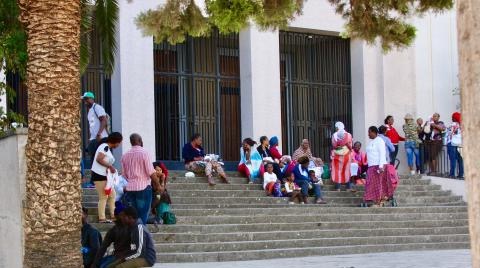 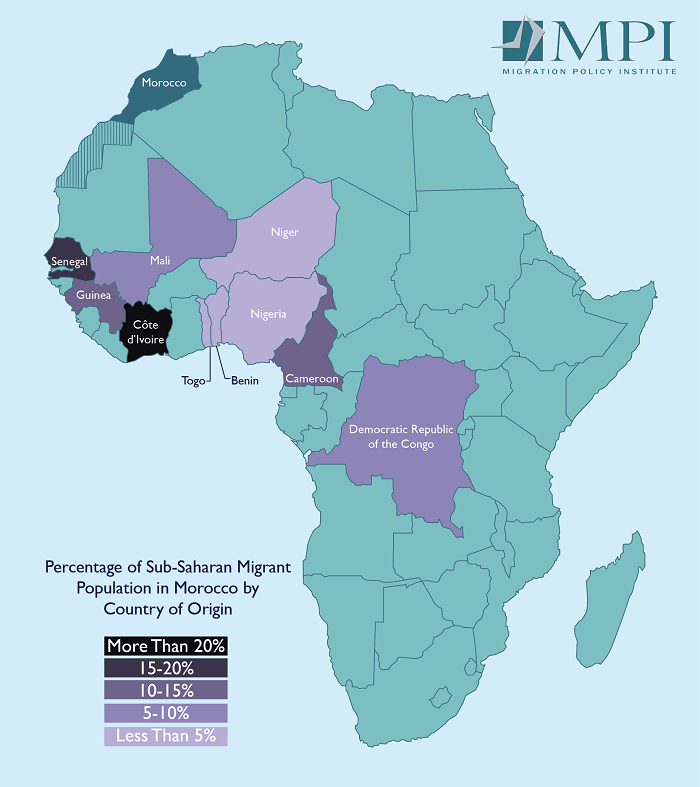 A Growing Destination Country for Sub-Saharan Africans, Morocco Wrestles with Immigrant Integration
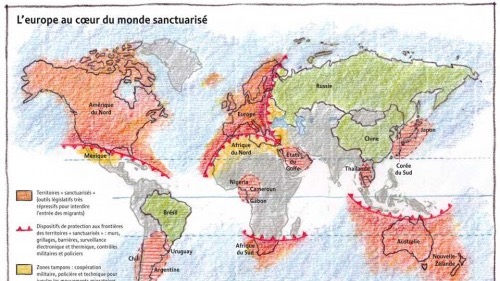 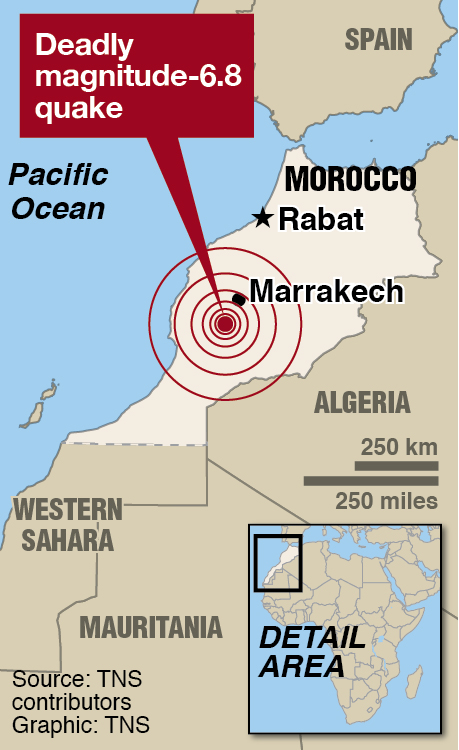